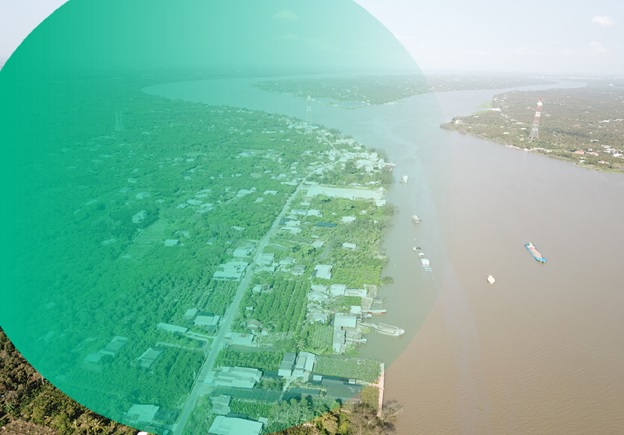 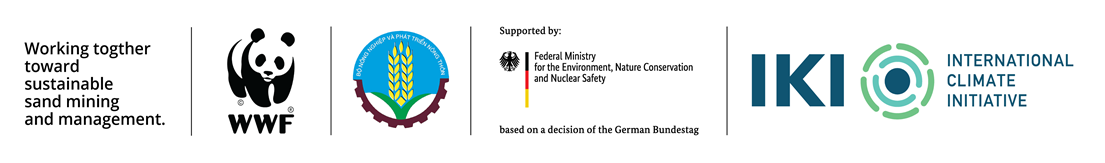 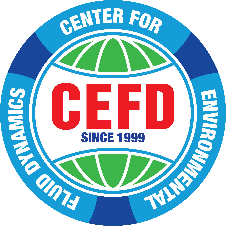 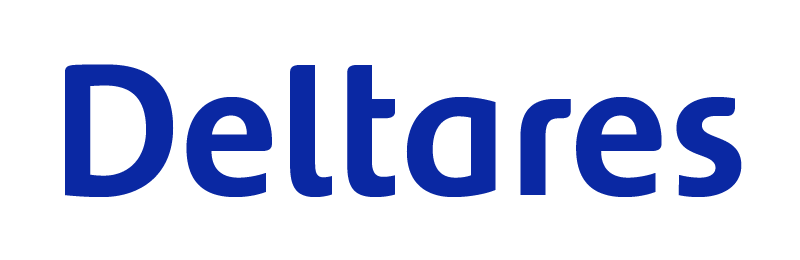 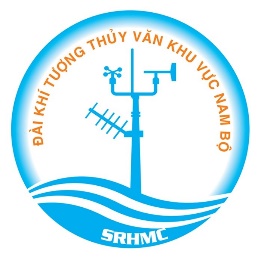 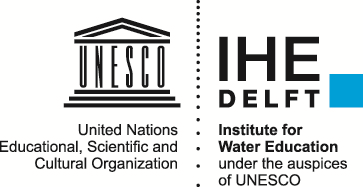 Vo Quoc Thanh, Mick van der Wegen, Johan Reyns, Dano Roelvink, Sepehr Eslami
14-15 June 2023
Tập huấn
Mô hình toán thủy động lực sử dụng Delft3D FM
Dự án: Drifting Sands: Mitigating the impacts of climate change in the Mekong Delta through public and private sector engagement in the sand industry (IKI SMP)
Naam Achternaam
1
Nội dung
Hướng dẫn cài đặt phần mềm
Thiết lập mô hình
Phân tích và trình diễn kết quả
12/06/2023
2
Hướng dẫn cài đặt phần mềm
DS-Flex: quản lý bản quyền
Delft3D Flexible Mesh Suite: mô hình toán
QUICKPLOT: xem nhanh kết quả
Xử lý và thể hiện kết quả trên Delft3D Flexible Mesh
12/06/2023
3
DS_Flex
Click 2 lần để mở file cài đặt ..\Software\DS_Flex.exe
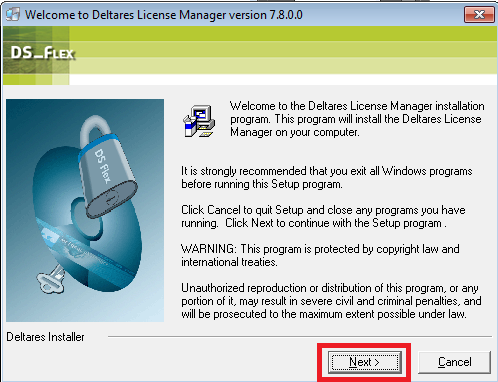 12/06/2023
4
DS_Flex
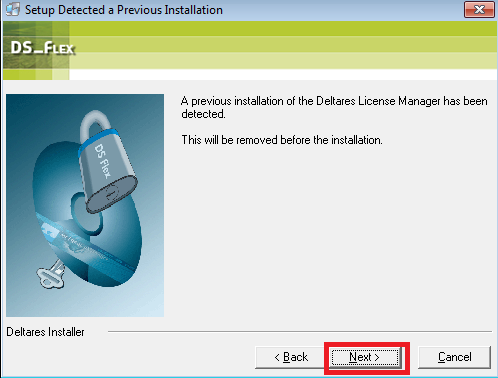 12/06/2023
5
DS_Flex
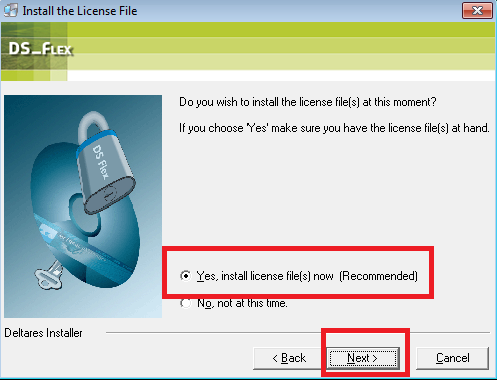 12/06/2023
6
DS_Flex
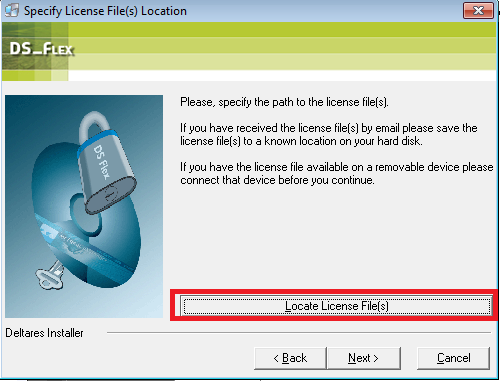 12/06/2023
Chọn file license ..\Software\ Delft3D_course_Mekong Delta.lic
7
DS_Flex
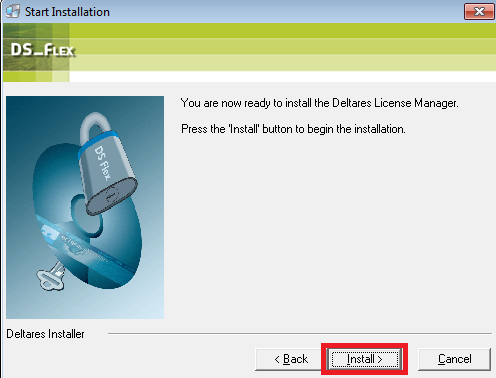 12/06/2023
8
DS_Flex
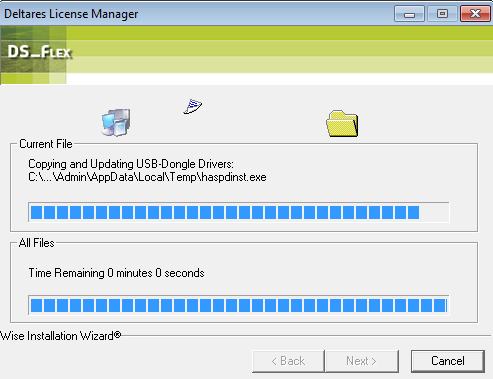 12/06/2023
9
Hướng dẫn cài đặt phần mềm
DS-Flex: quản lý bản quyền
Delft3D Flexible Mesh Suite: mô hình toán
QUICKPLOT: xem nhanh kết quả
Xử lý và thể hiện kết quả trên Delft3D Flexible Mesh
12/06/2023
10
Delft3D Flexible Mesh Suite
Click 2 lần để mở file cài đặt ..\Software\Delft3D Flexible Mesh Suite HMWQ (2021.03).msi
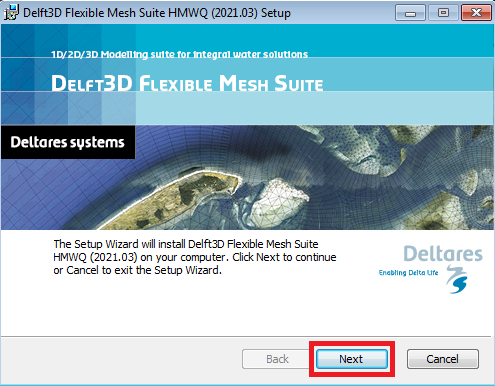 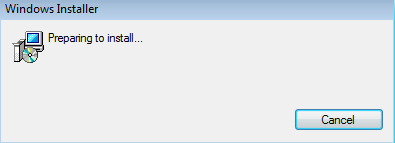 12/06/2023
11
Delft3D Flexible Mesh Suite
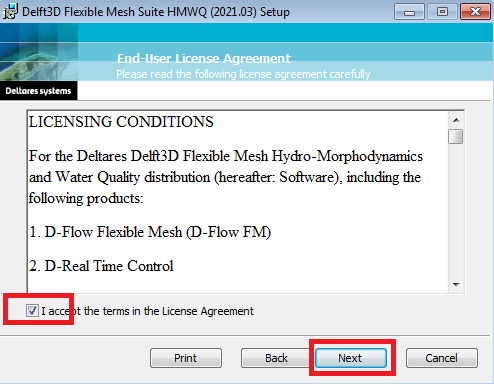 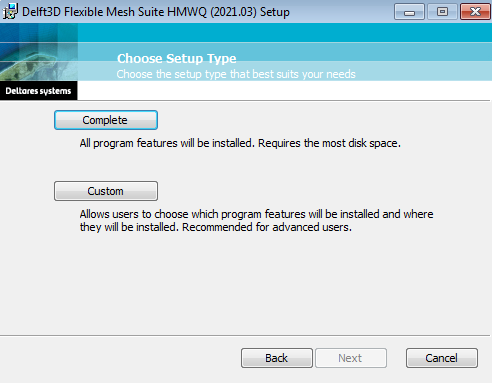 12/06/2023
12
Delft3D Flexible Mesh Suite
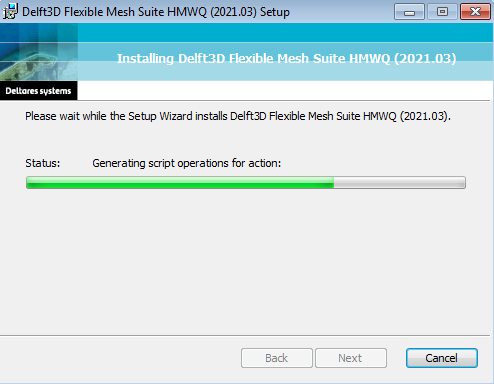 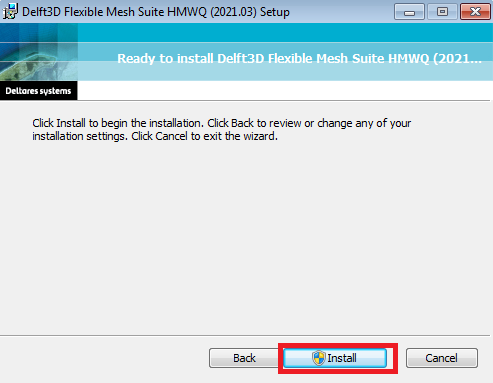 12/06/2023
13
Delft3D Flexible Mesh Suite
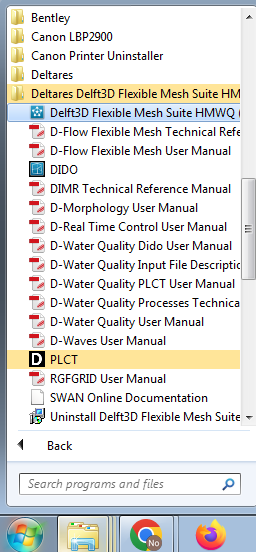 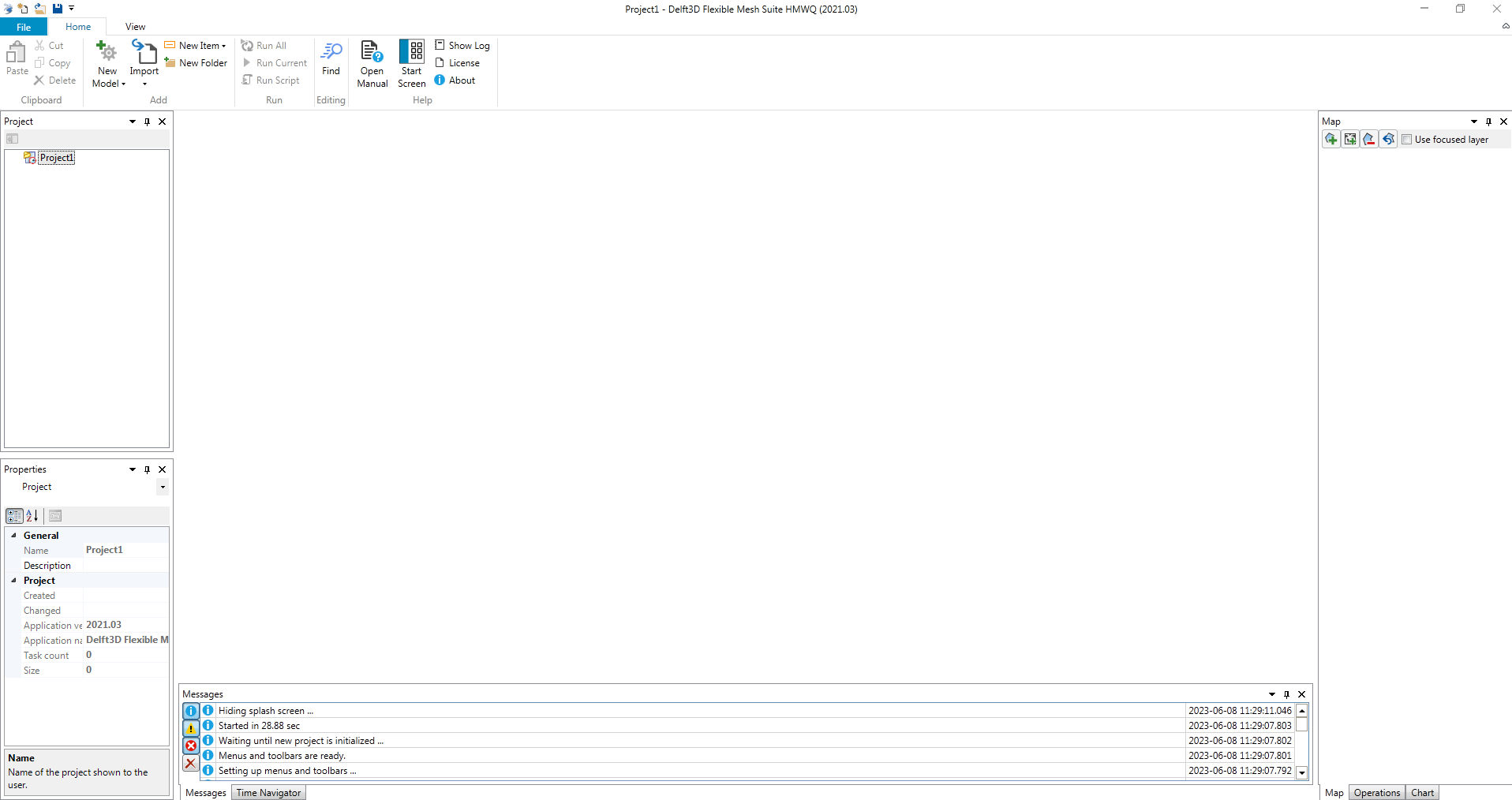 12/06/2023
14
Hướng dẫn cài đặt phần mềm
DS-Flex: quản lý bản quyền
Delft3D Flexible Mesh Suite: mô hình toán
QUICKPLOT: xem nhanh kết quả
Xử lý và thể hiện kết quả trên Delft3D Flexible Mesh
12/06/2023
15
QUICKPLOT
Click 2 lần để mở file cài đặt ..\Software\MCR_R2013b_win64_installer.exe
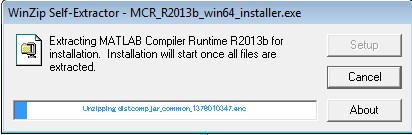 12/06/2023
16
QUICKPLOT
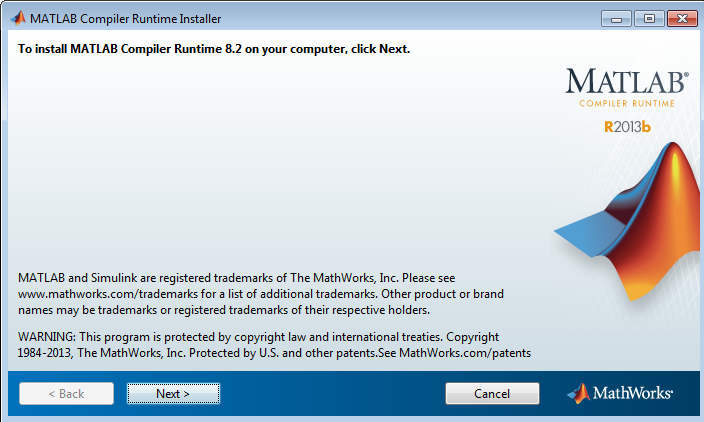 12/06/2023
17
QUICKPLOT
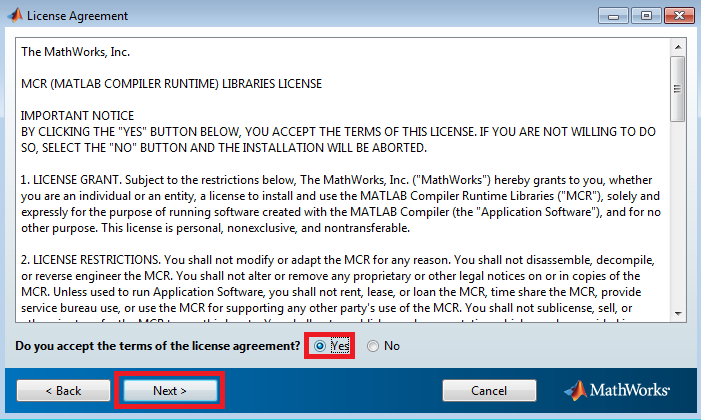 12/06/2023
18
QUICKPLOT
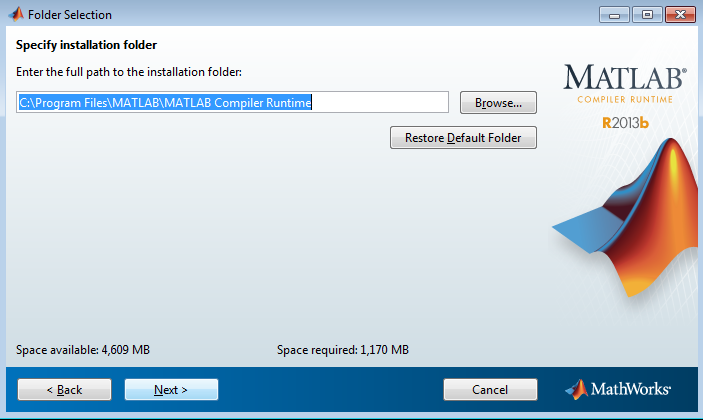 12/06/2023
19
QUICKPLOT
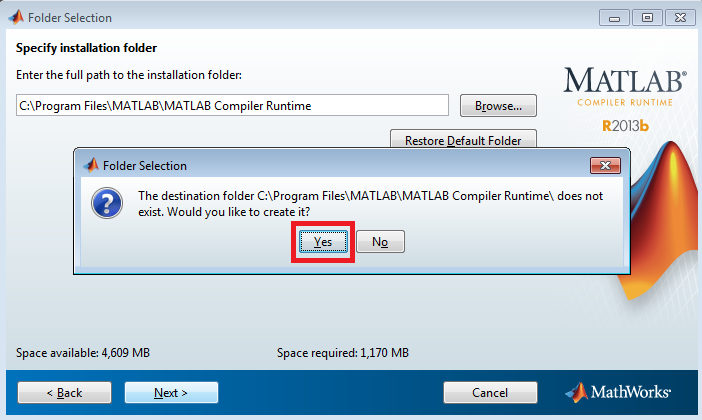 12/06/2023
20
QUICKPLOT
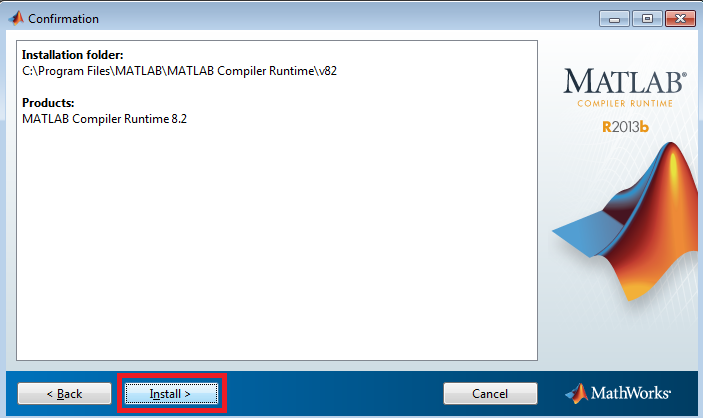 12/06/2023
21
QUICKPLOT
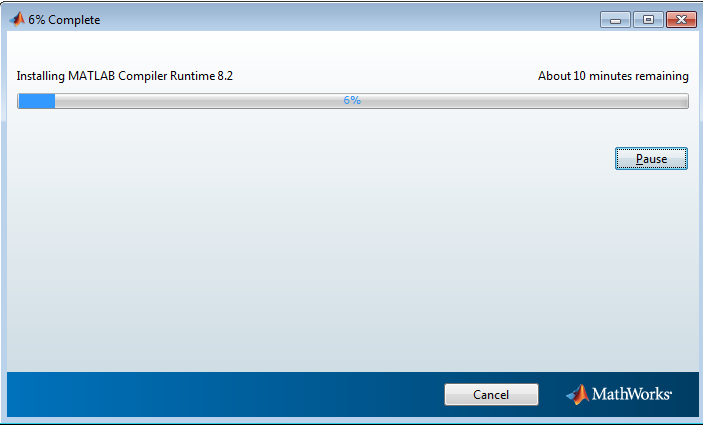 12/06/2023
22
QUICKPLOT
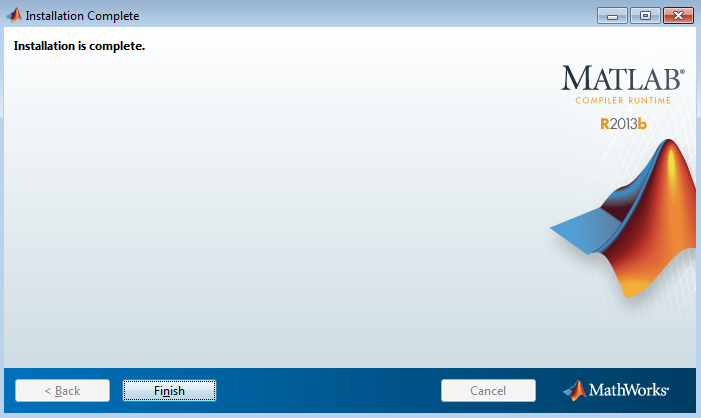 12/06/2023
23
Hướng dẫn cài đặt phần mềm
DS-Flex: quản lý bản quyền
Delft3D Flexible Mesh Suite: mô hình toán
QUICKPLOT: xem nhanh kết quả
Xử lý và thể hiện kết quả trên Delft3D Flexible Mesh
12/06/2023
24
Nội dung
Hướng dẫn cài đặt phần mềm
Thiết lập mô hình
Phân tích và trình diễn kết quả
12/06/2023
25
Thiết lập mô hình
Dữ liệu cần thiết để thiết lập mô hình:
	- Dữ liệu trong vùng nghiên cứu
	- Dữ liệu tại các biên
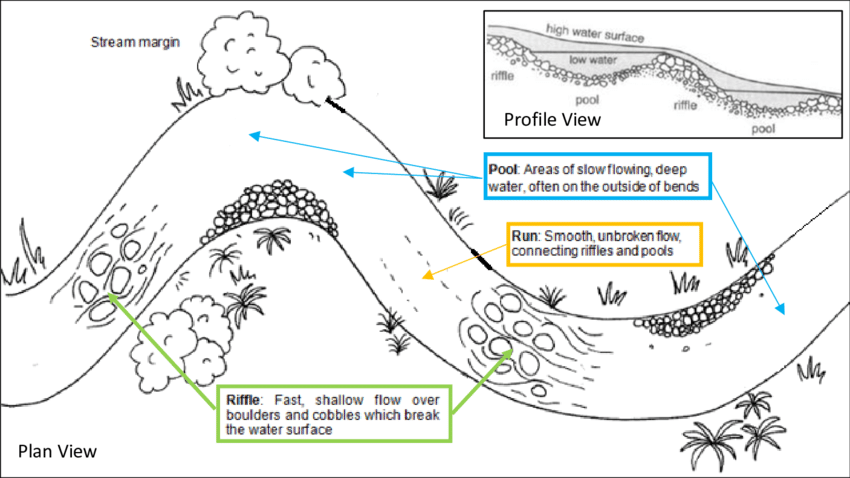 12/06/2023
Fuller, 2018
26
Dữ liệu trong vùng nghiên cứu
Ví dụ: Thiết lập mô hình tính toán dòng chảy từ Tân Châu đến Mỹ Thuận

Các bước chính:
Chuẩn bị dữ liệu (địa hình, hình dạng sông, lưu lượng, mực nước,…)
Tạo lưới tính
Nội suy địa hình đáy sông
Tạo điều kiện biên và điều kiện ban đầu
Thiết lập các thông số
12/06/2023
27
Giao diện Delft3D FM
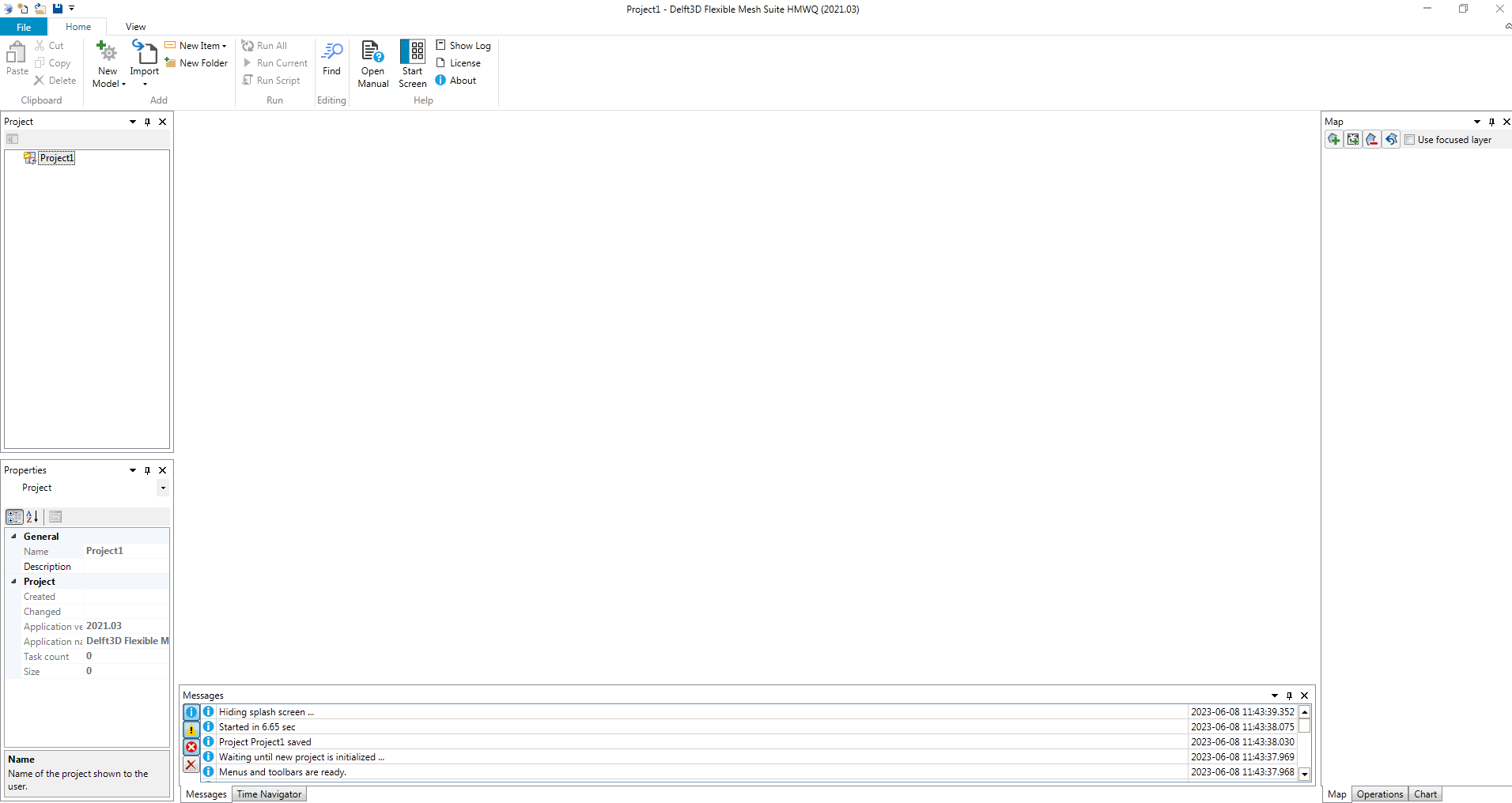 12/06/2023
28
Delft3D FM
Tạo mô hình mới
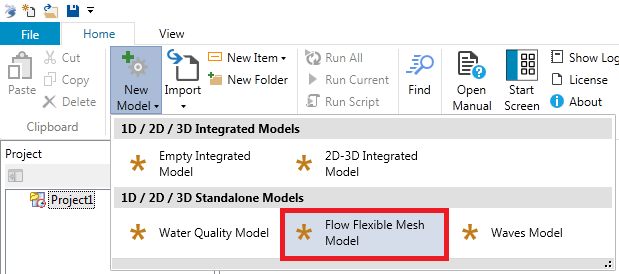 12/06/2023
29
Delft3D FM
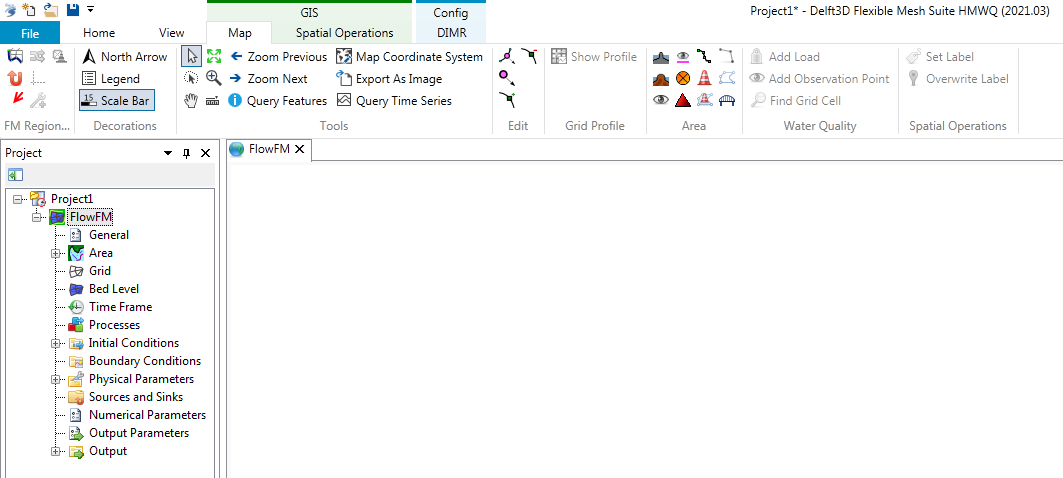 General: thông tin mô tả chung của mô hình 
Area: các lớp GIS như: trạm quan trắc, công trình, vùng khô, đường bờ,…
Grid: Lưới tính
Bed Level: địa hình đáy sông
Time Frame: khoảng thời gian mô phỏng và bước thời gian
Processes: các chu trình vật lý trong mô hình như: xâm nhập mặn, truyền nhiệt, gió, thủy triều,..
Initial Conditions: điều kiện ban đầu
Boundary Conditions: điều kiện biên
Physical Parameters: các thông số vật lý
Sources and Sinks: vị trí của nguồn vào và ra 
Numerical Parameters: Các thông số mô hình hóa
Output Parameters: định dạng kết quả đầu ra
Output: kết quả mô phỏng
12/06/2023
30
Delft3D FM
Để tạo lưới, click 2 lần vào Grid
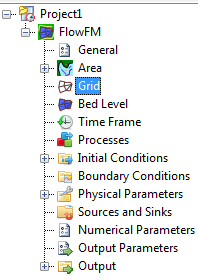 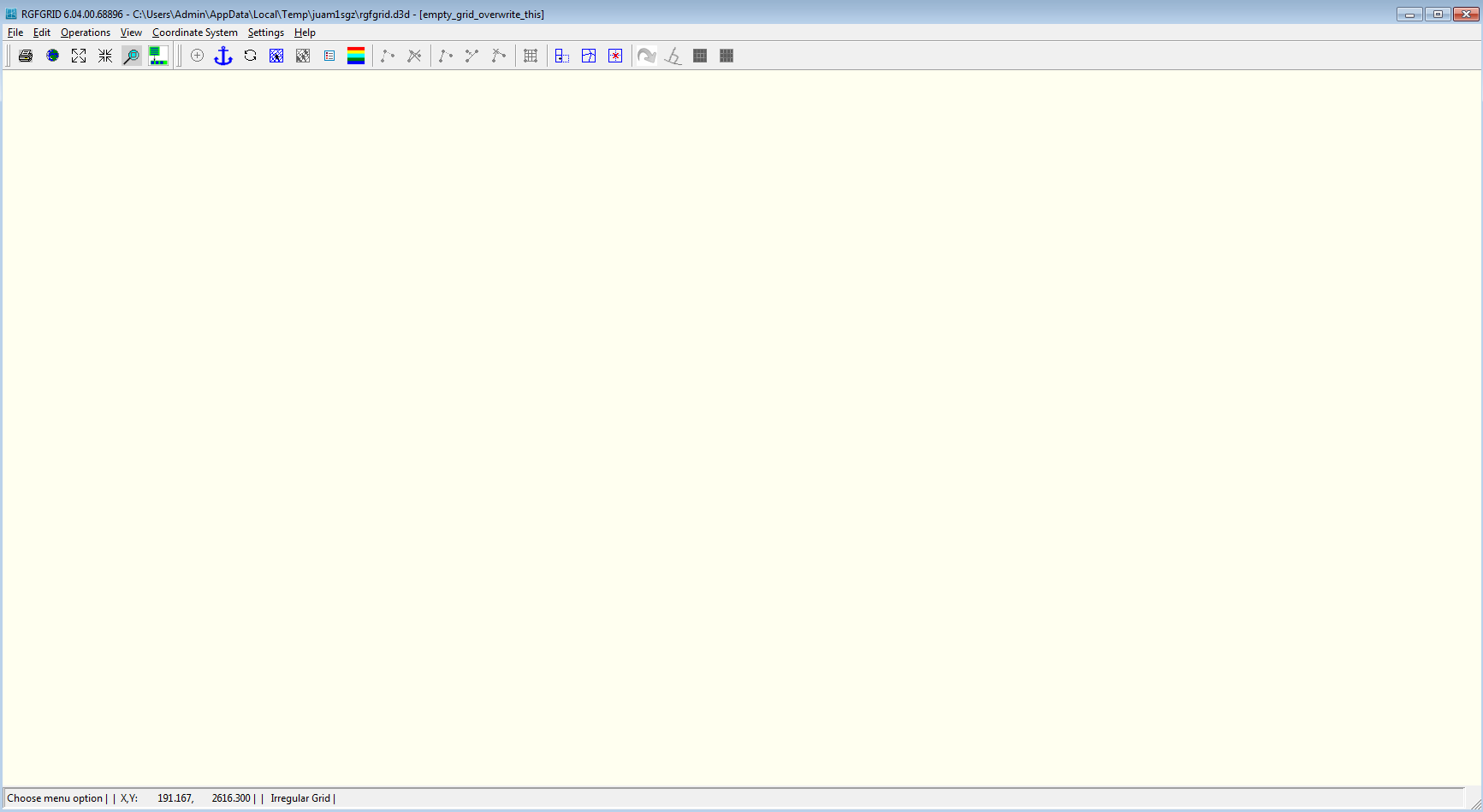 12/06/2023
31
Delft3D FM
Tạo biên đất/nước (Landboundary) từ QGIS và Delft3D FM plug-in
12/06/2023
32
Delft3D FM
12/06/2023
33
Delft3D FM
Landboundary đã được tạo sẵn ..\ Software\Excercises\Ex1_tao_luoi\SongMK.ldb
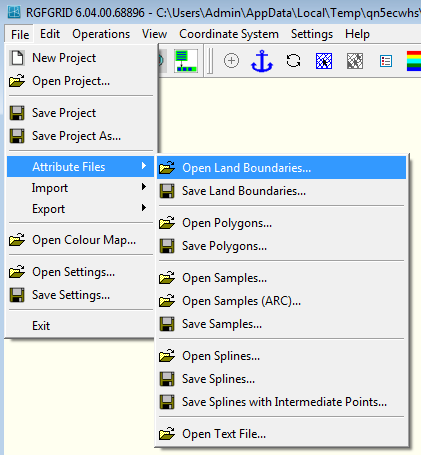 12/06/2023
34
Delft3D FM
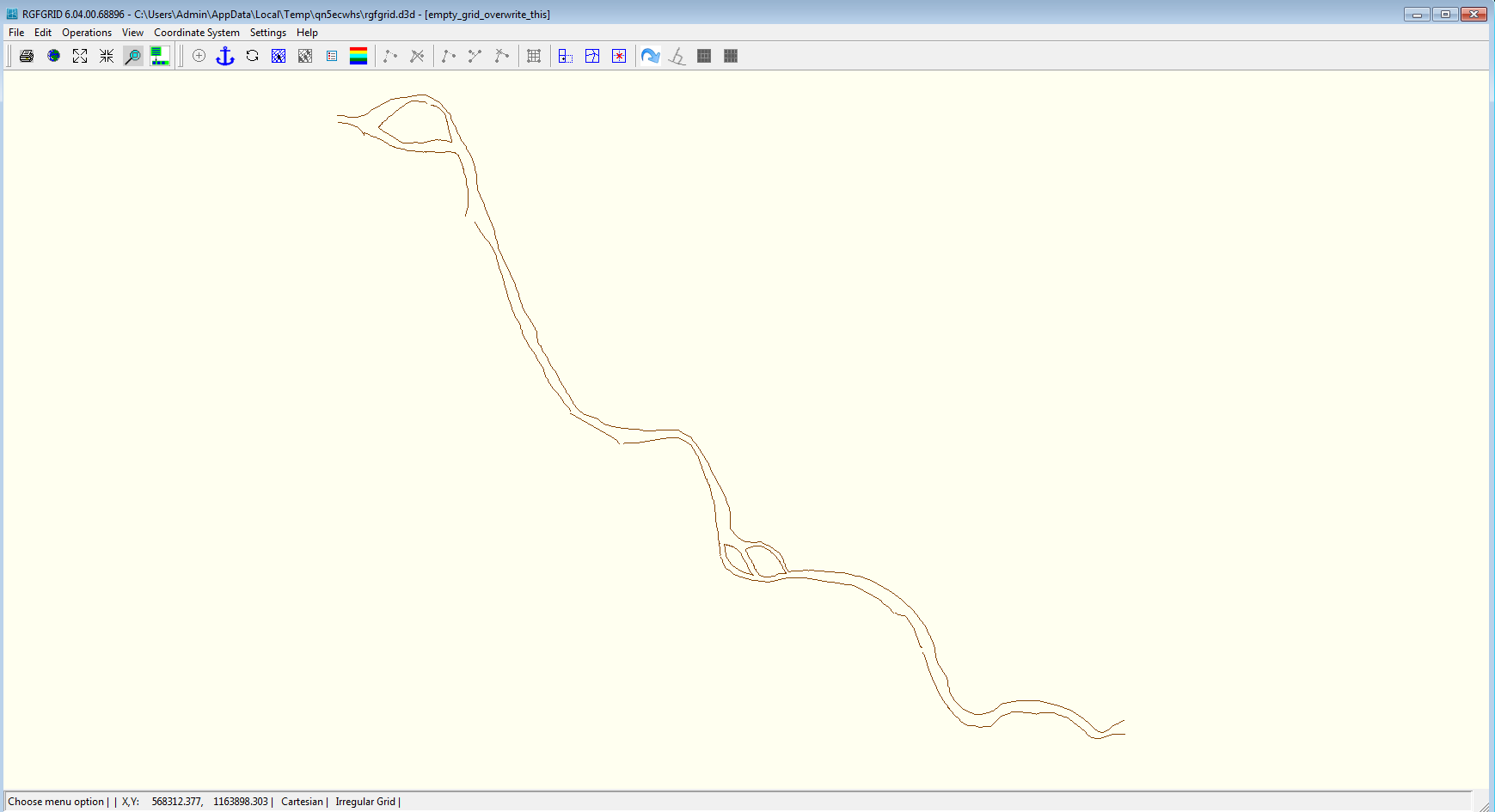 12/06/2023
35
Delft3D FM
Tạo Splines theo bờ sông để giới hạn lưới tính

	- click dọc theo landboundary
	- giữ phím Ctrl và rê chuột để di chuyển sang vùng khác
	- click chuột phải để kết thúc 1 spline
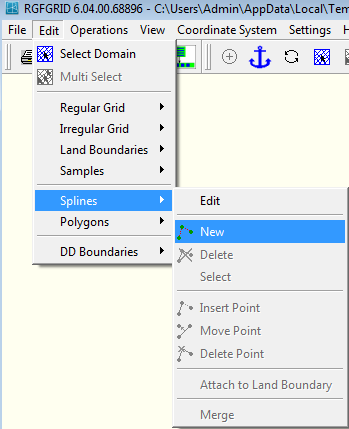 12/06/2023
36
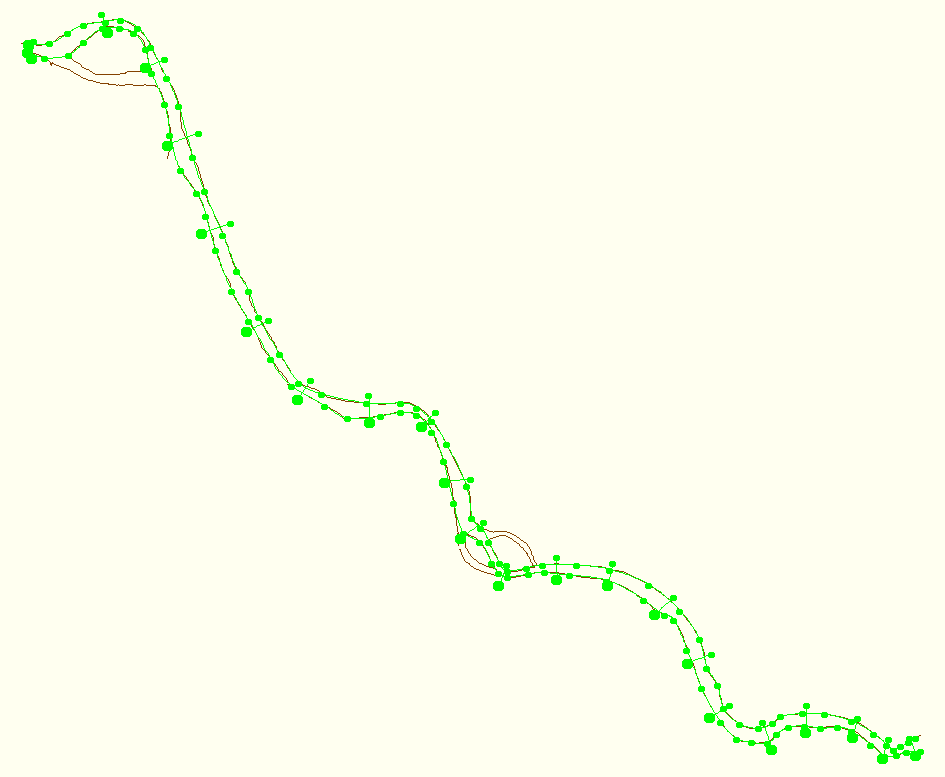 Delft3D FM
12/06/2023
37
Delft3D FM
Lưu lại Splines
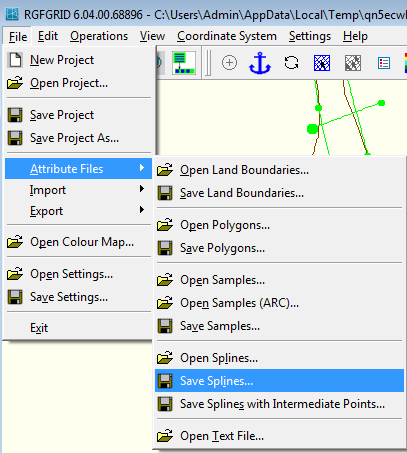 12/06/2023
38
Delft3D FM
Tạo lưới
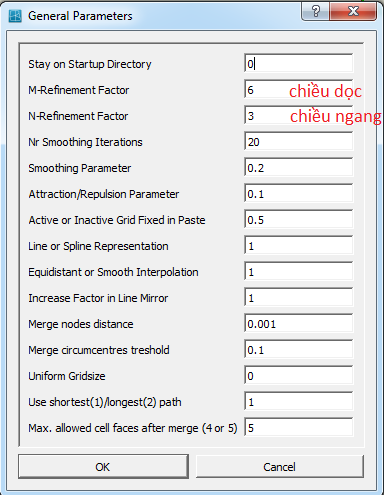 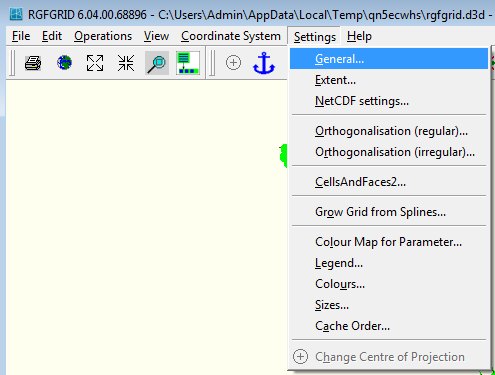 12/06/2023
39
Delft3D FM
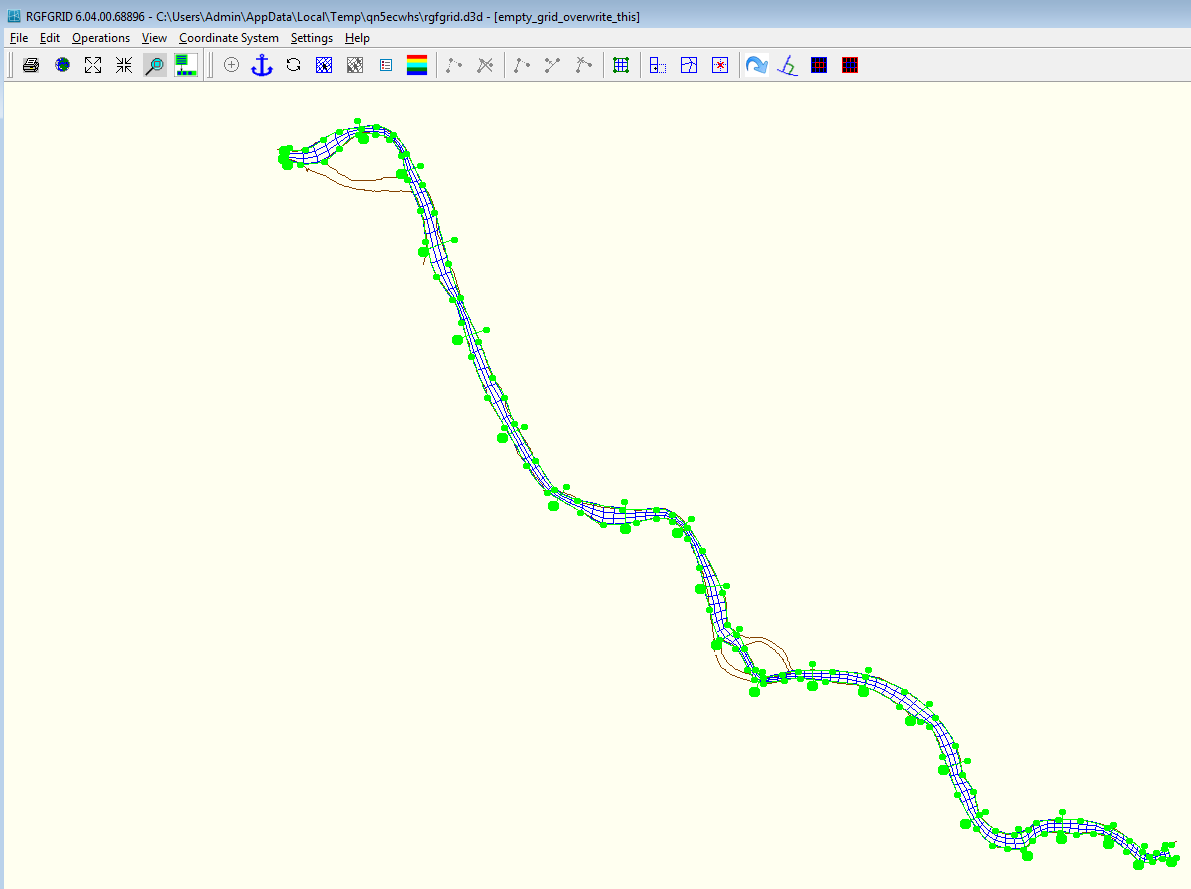 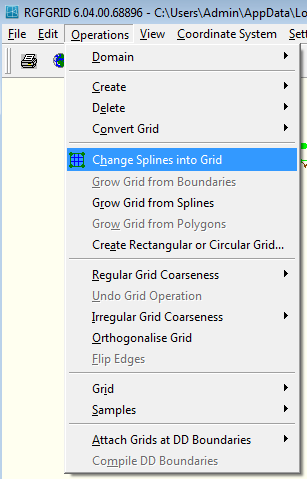 12/06/2023
40
Delft3D FM
Độ phân giải có đủ chi tiết?
Số lượng lưới tính có quá lớn?
12/06/2023
41
Delft3D FM
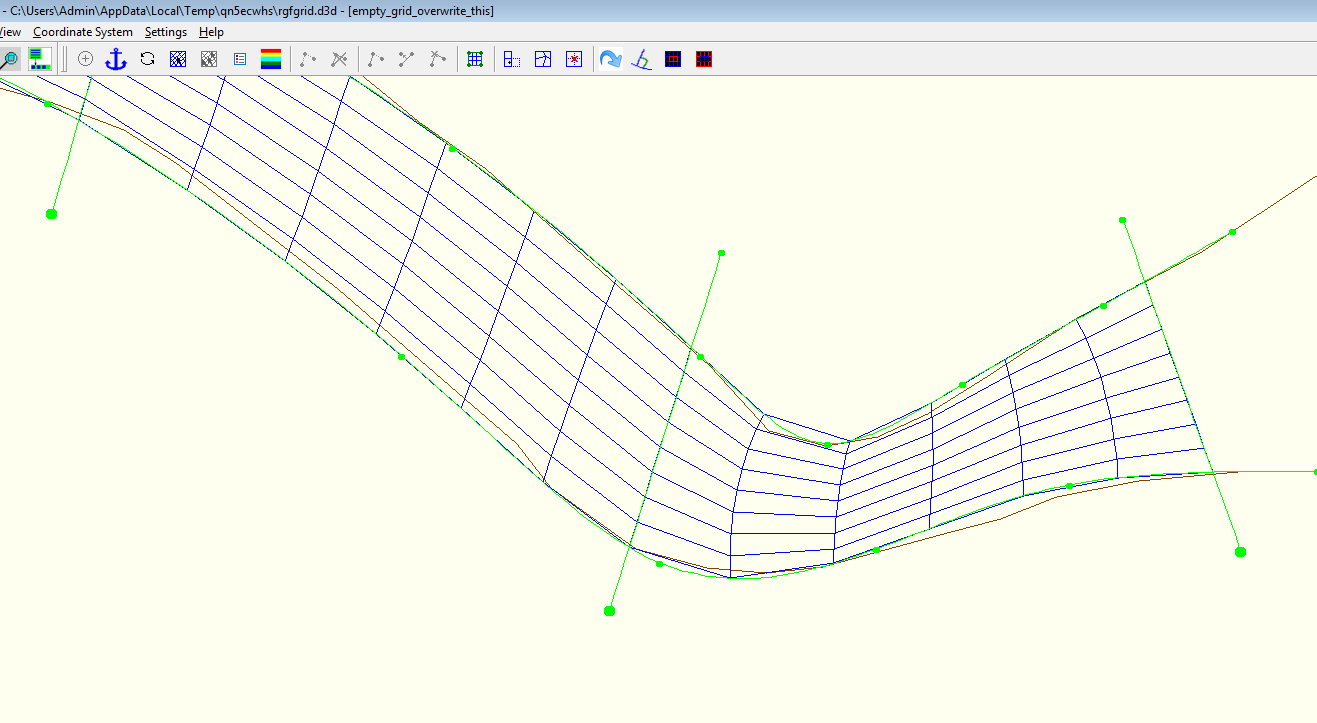 12/06/2023
42
Delft3D FM
Chỉnh cho lưới tính trực giao và mượt hơn
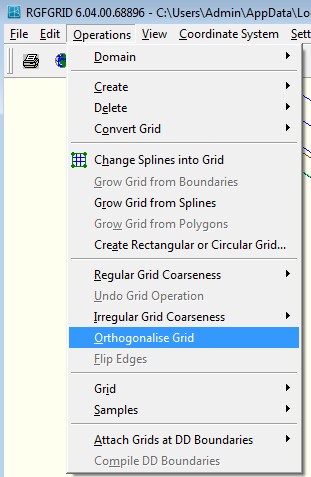 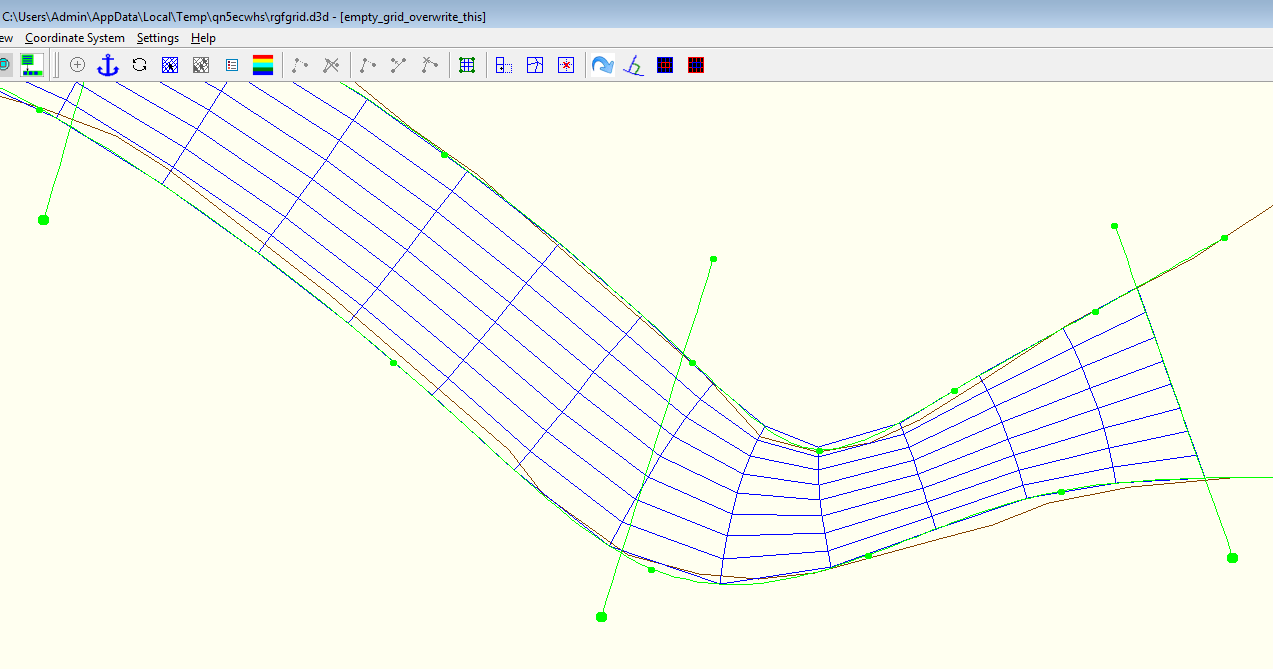 12/06/2023
43
Delft3D FM
Lưu lưới vừa tạo
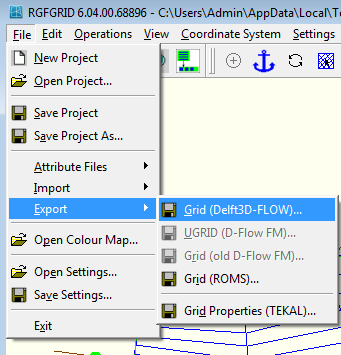 12/06/2023
44
Delft3D FM
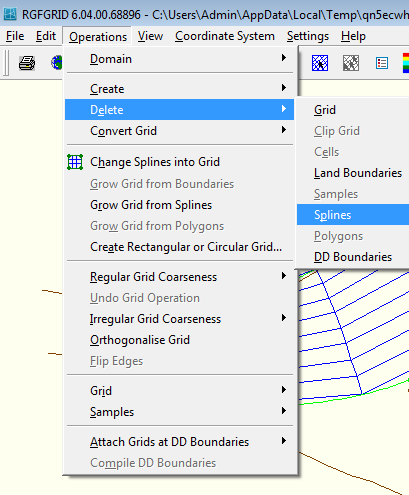 Xóa splines
Tạo lưới cho các đoạn nối
12/06/2023
45
Delft3D FM
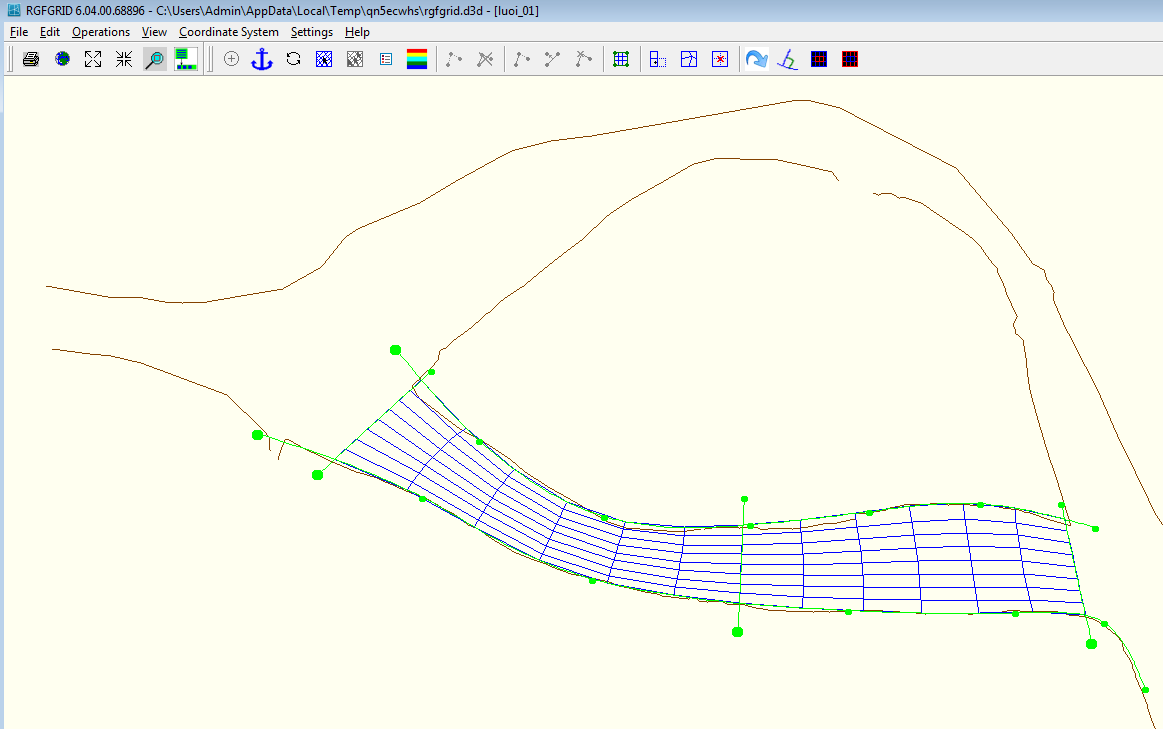 Lưu lưới
12/06/2023
46
Delft3D FM
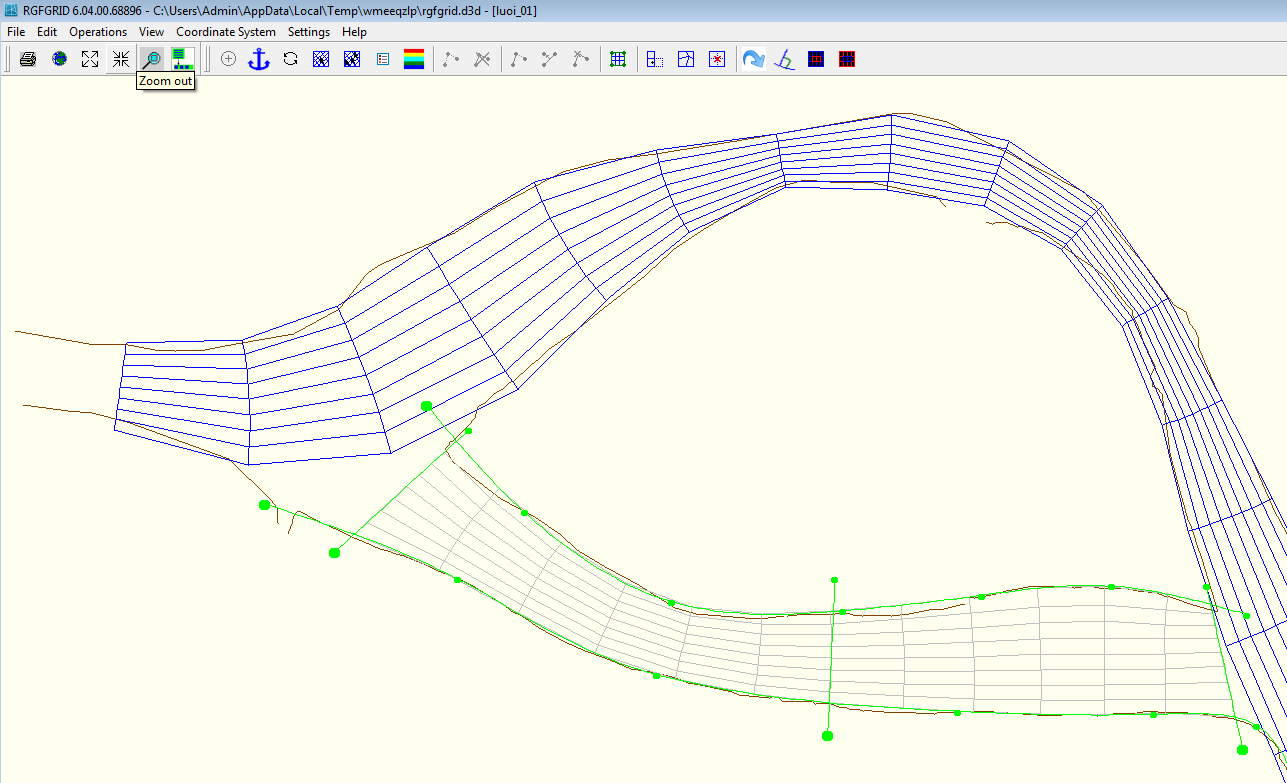 Nối các lưới lại
12/06/2023
47
Delft3D FM
Chuyển từ lưới cấu trúc sang lưới phi cấu trúc
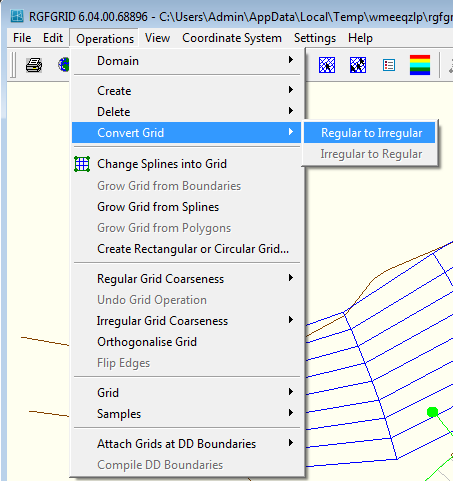 12/06/2023
48
Delft3D FM
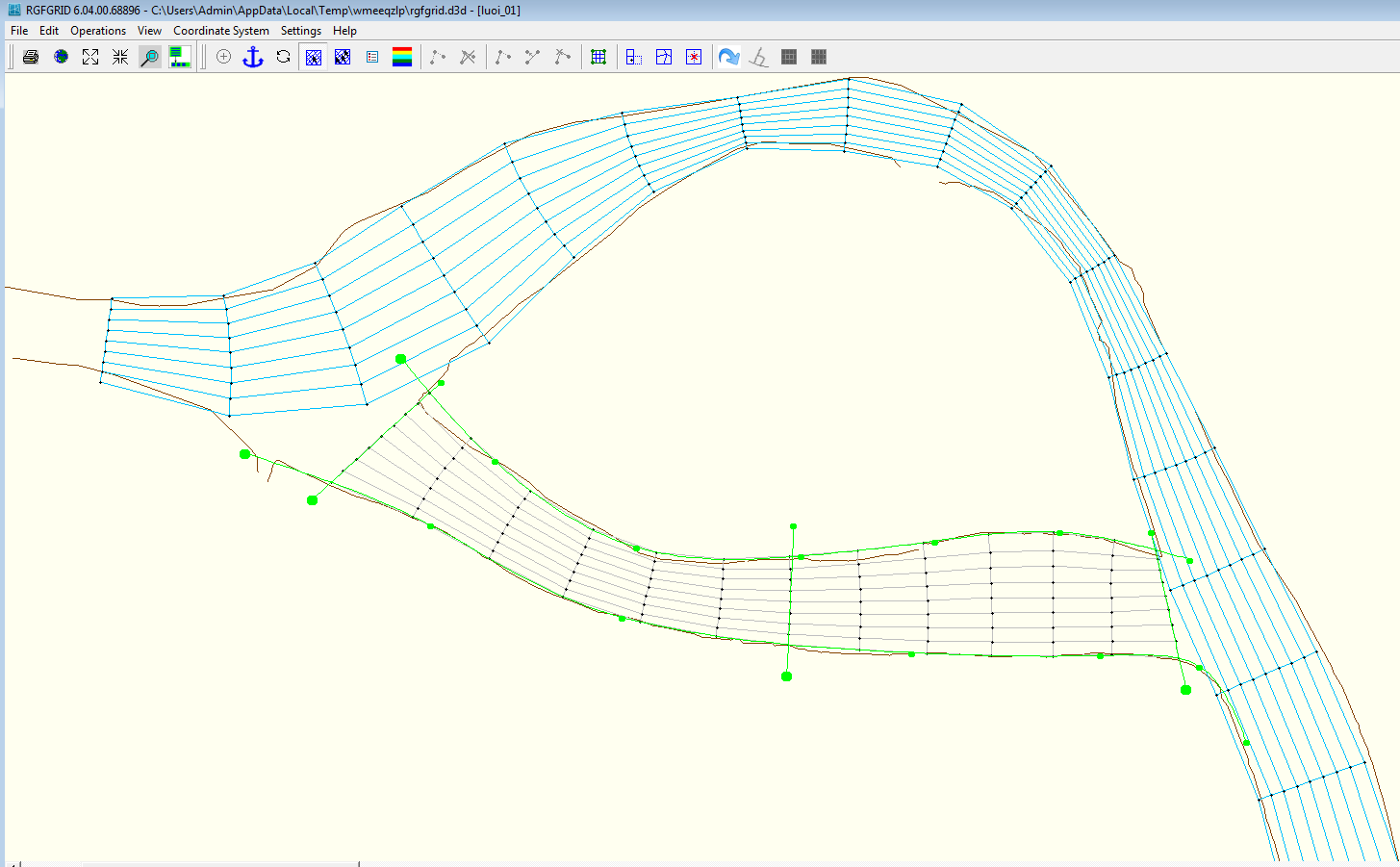 12/06/2023
49
Delft3D FM
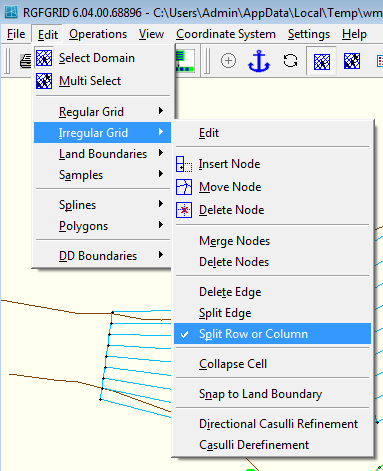 Các chức năng chỉnh sửa lưới phi cấu trúc
12/06/2023
50
Delft3D FM
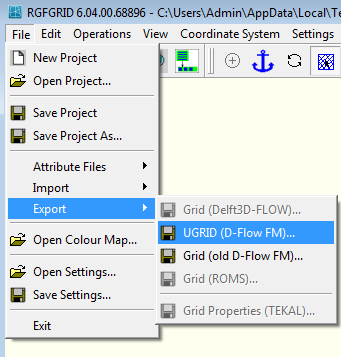 Lưu lưới phi cấu trúc
12/06/2023
51
Delft3D FM
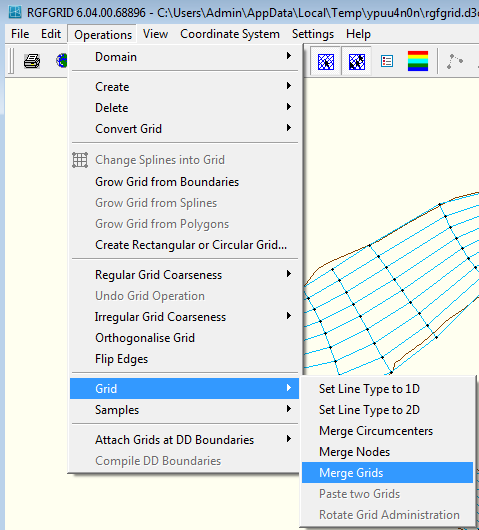 Gộp 2 lưới lại thành 1 để chỉnh sửa
12/06/2023
52
Delft3D FM
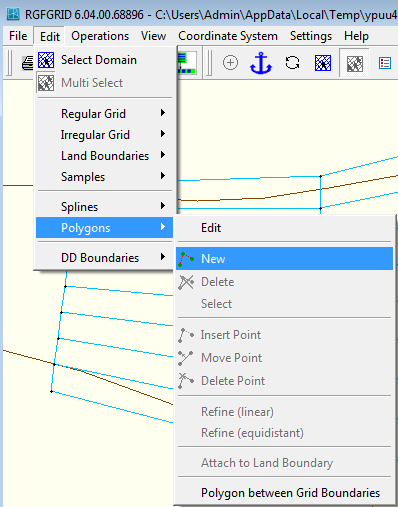 Tạo lưới phi cấu trúc (tam giác) cho vùng giao nhau
	- Tạo 1 polygon cho vùng nối
12/06/2023
53
Delft3D FM
Tạo lưới phi cấu trúc (tam giác) cho vùng giao nhau
	- Làm tinh polygon theo kích thước cố định
	- Để đo kích thước: click       , rê chuột lại điểm đầu tiên và nhấn phím A, rê đến điểm cuối cần đo
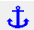 12/06/2023
54
Delft3D FM
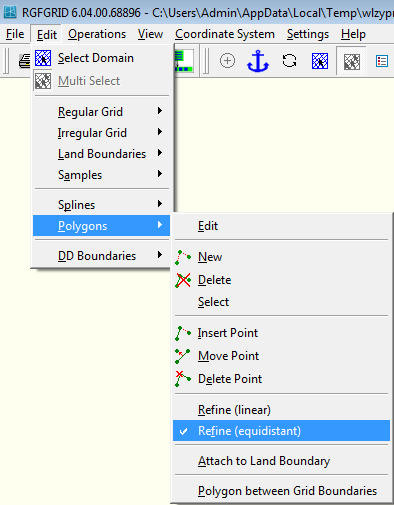 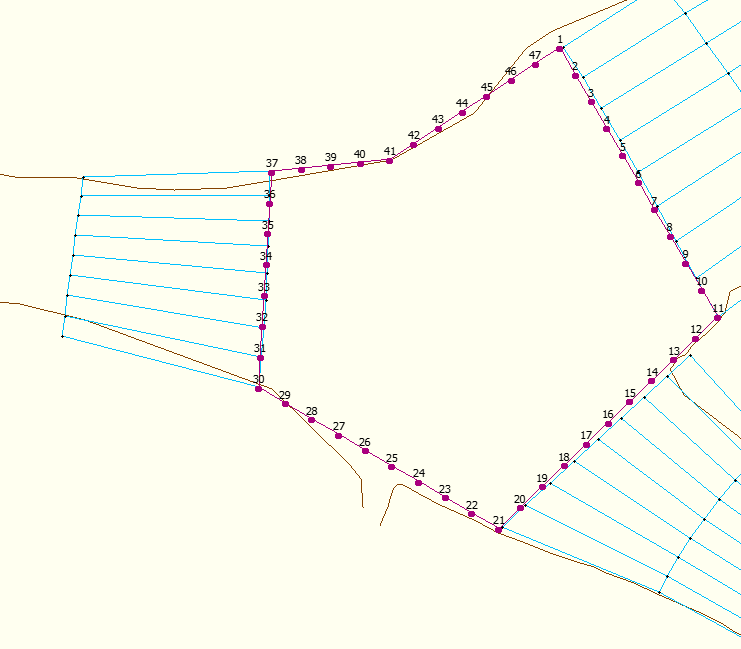 12/06/2023
55
Delft3D FM
Có thể tham khảo file
 lưới: ..\Software\Excercises\Ex1_tao_luoi\luoi_03_net.nc
 polygon: ..\Software\Excercises\Ex1_tao_luoi\ngabaTC.pol
12/06/2023
56
Delft3D FM
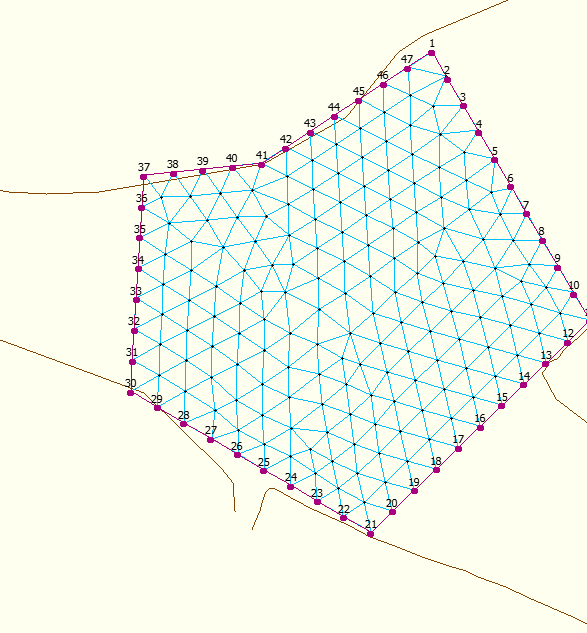 Tạo lưới tam giác từ polygon
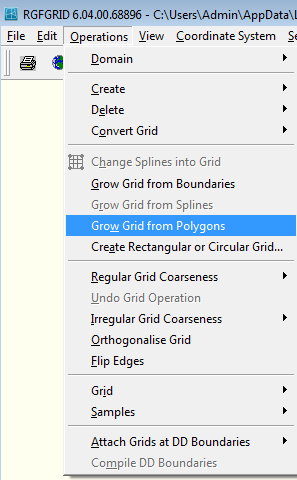 12/06/2023
57
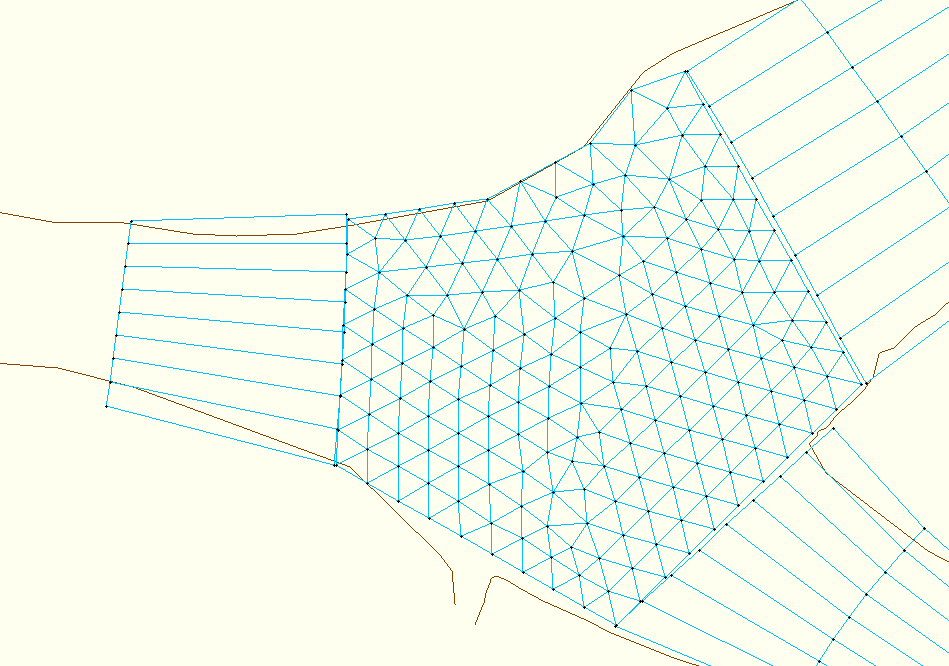 Delft3D FM
12/06/2023
58
Delft3D FM
Nối các điểm lưới bằng cách chọn Merge Nodes, click 2 điểm cần nối lại
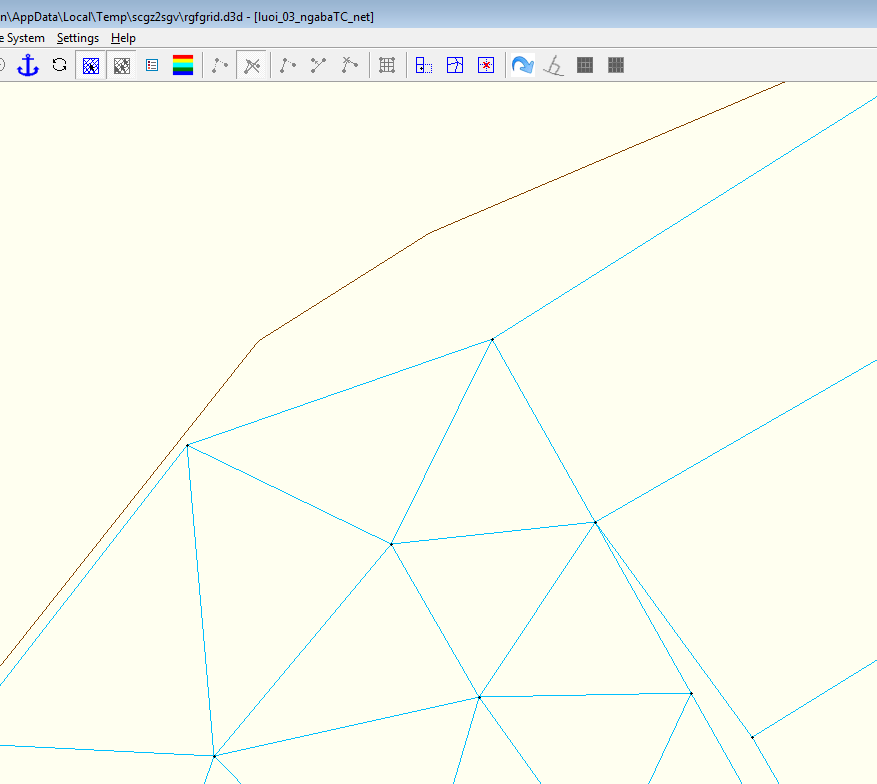 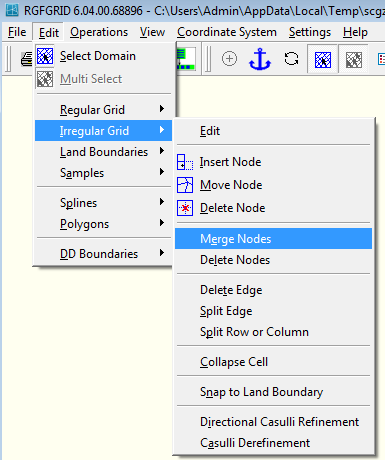 12/06/2023
59
Delft3D FM
Tips:
Lưu các file cần thiết để tránh mất file
12/06/2023
60
Delft3D FM
Làm tương tự cho các vùng nối khác

Có thể tham khảo file
 lưới: ..\Software\Excercises\Ex1_tao_luoi\luoi_04_net.nc
12/06/2023
61
Delft3D FM
Xử lý lưới tính cho trực giao và mượt hơn
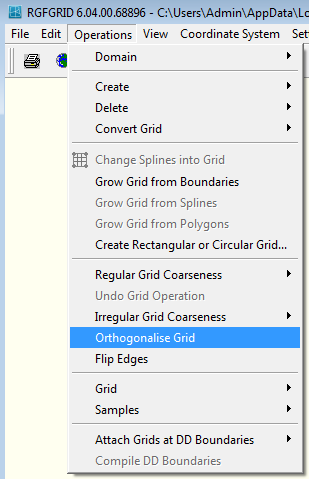 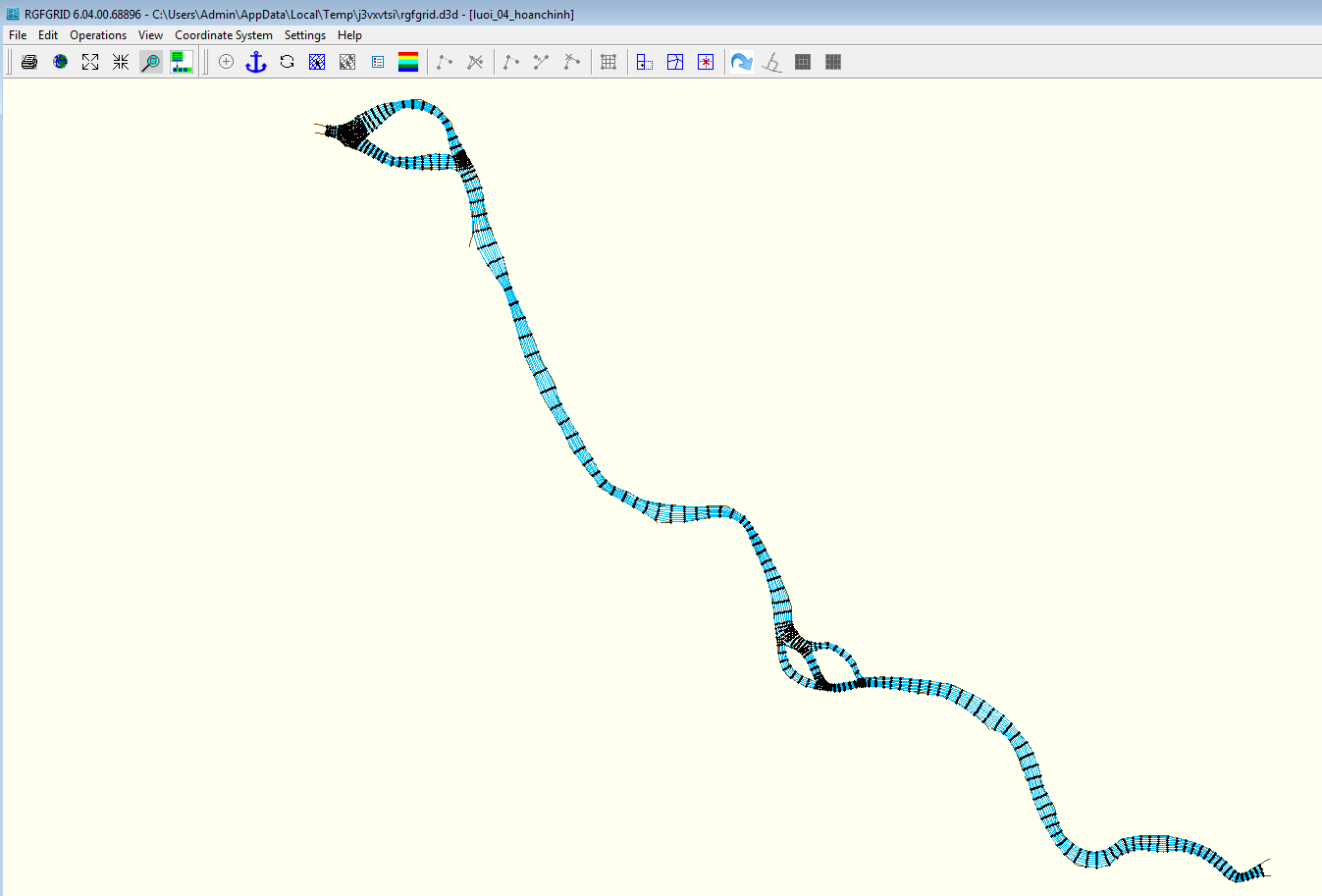 12/06/2023
62
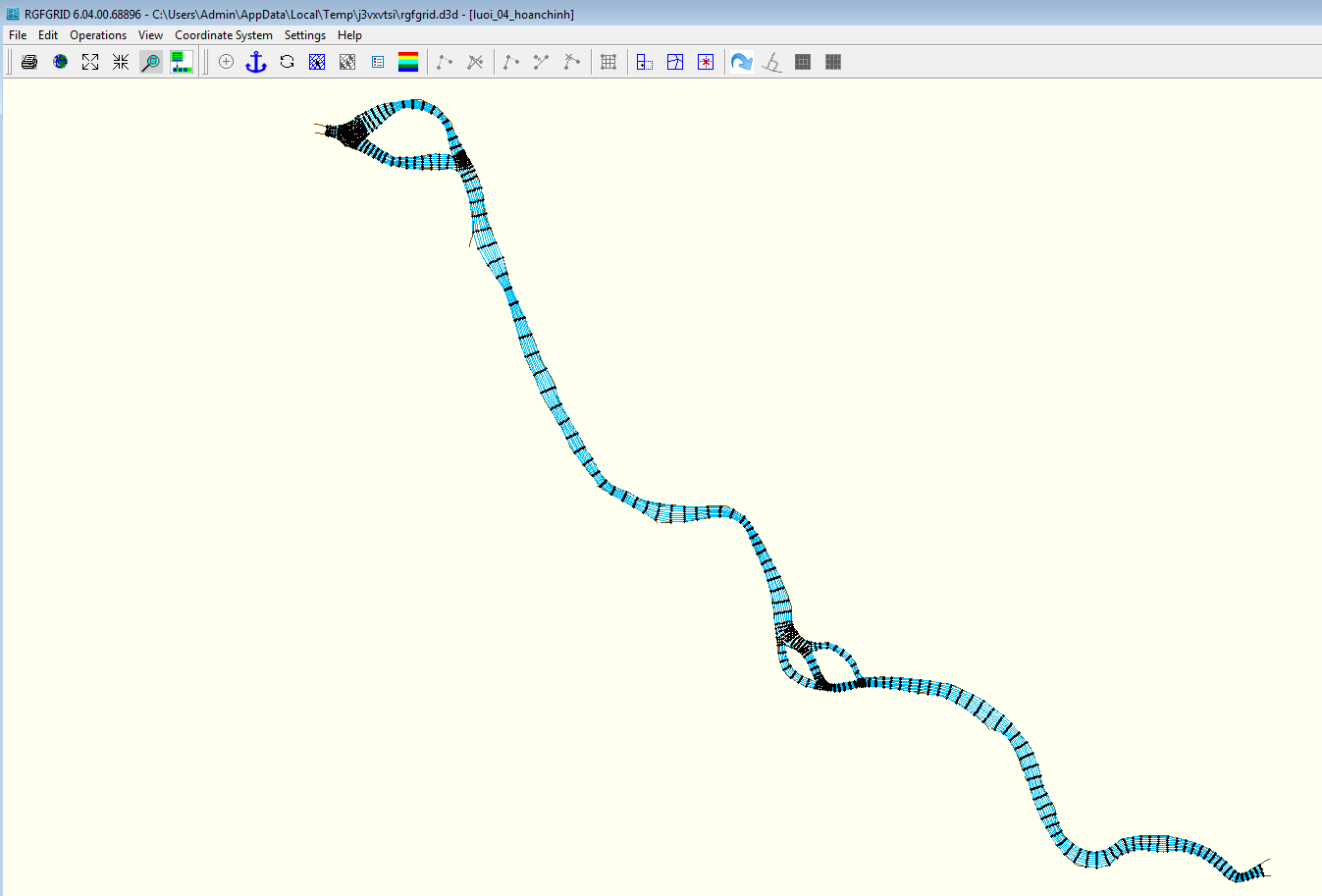 Delft3D FM
Thảo luận các vấn đề về tạo lưới tính???
12/06/2023
Có thể tham khảo file
..\Software\Excercises\Ex1_tao_luoi\luoi_04_hoanchinh_net.nc
63
Dữ liệu trong vùng nghiên cứu
Ví dụ: Thiết lập mô hình tính toán dòng chảy từ Tân Châu đến Mỹ Thuận

Các bước chính:
Chuẩn bị dữ liệu (địa hình, hình dạng sông, lưu lượng, mực nước,…)
Tạo lưới tính
Nội suy địa hình đáy sông
Tạo điều kiện biên và điều kiện ban đầu
Thiết lập các thông số
12/06/2023
64
Delft3D FM
Load lưới tính vào D3D FM
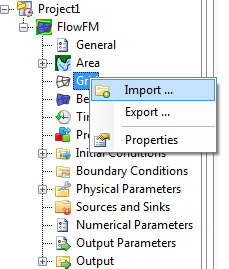 12/06/2023
65
Delft3D FM
Load điểm đo cao trình đáy sông
Định dạng .xyz
Chọn file đã được chuẩn bị sẵn
..\Software\Excercises\Ex2_dia_hinh\diahinhdaysong.xyz
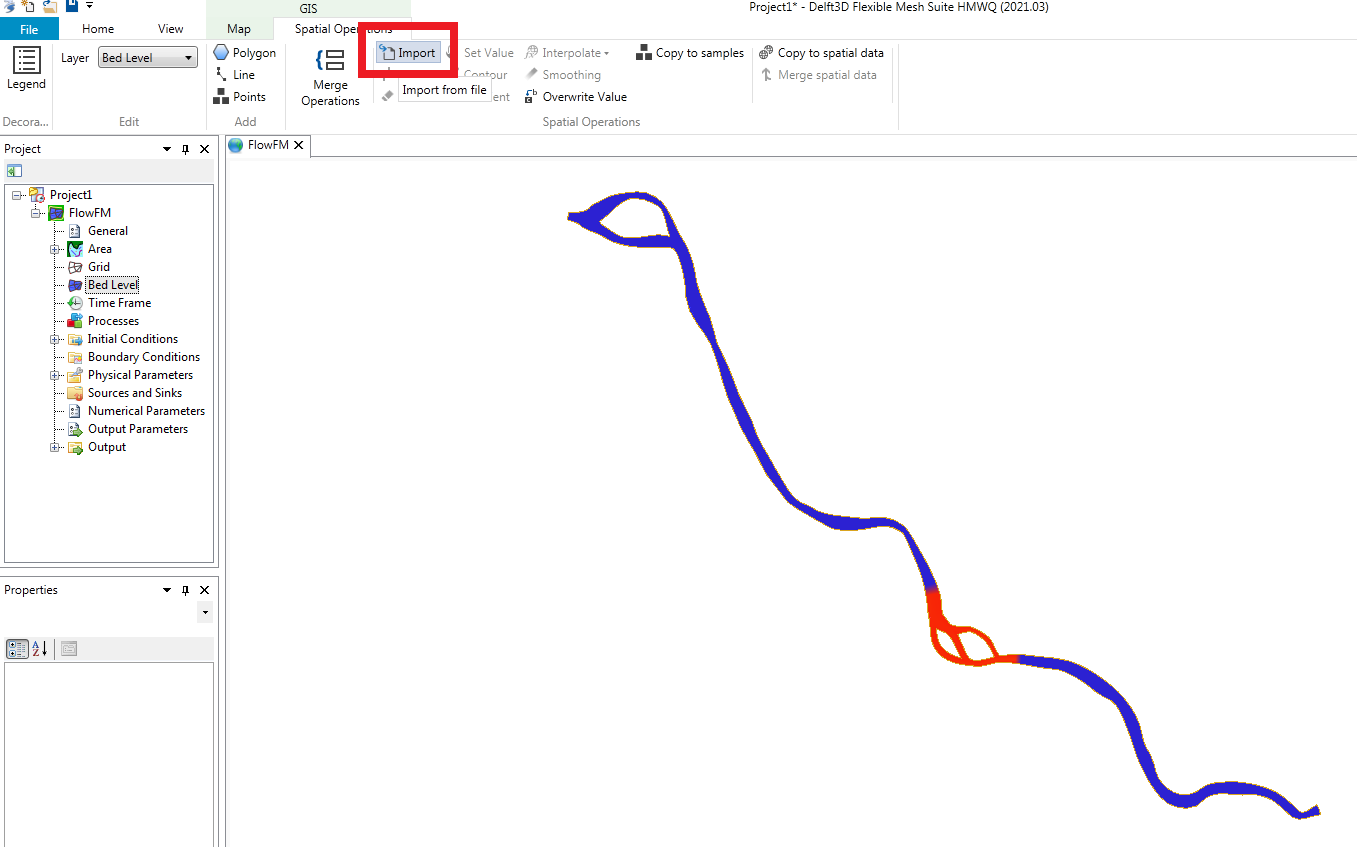 12/06/2023
66
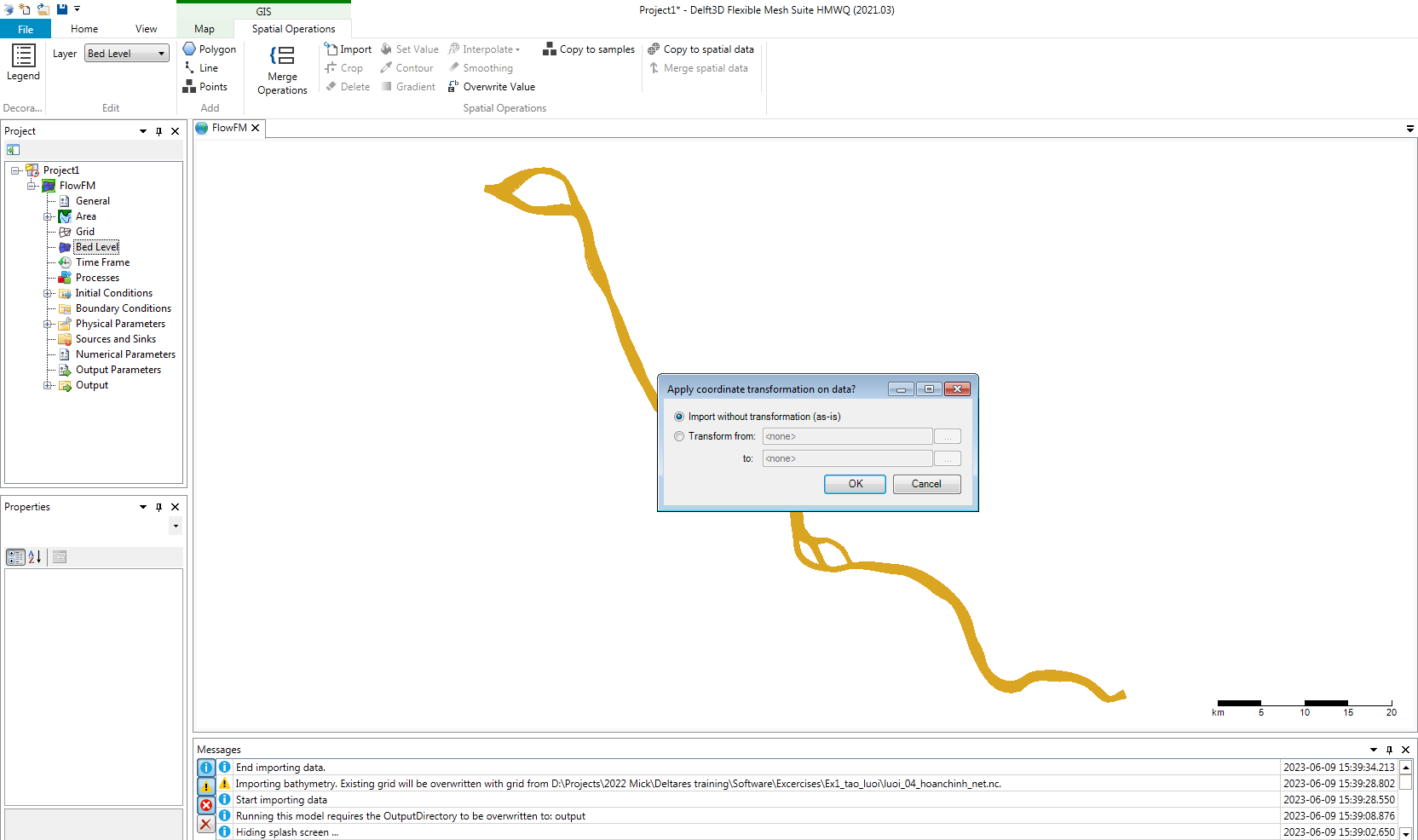 Delft3D FM
12/06/2023
67
Delft3D FM
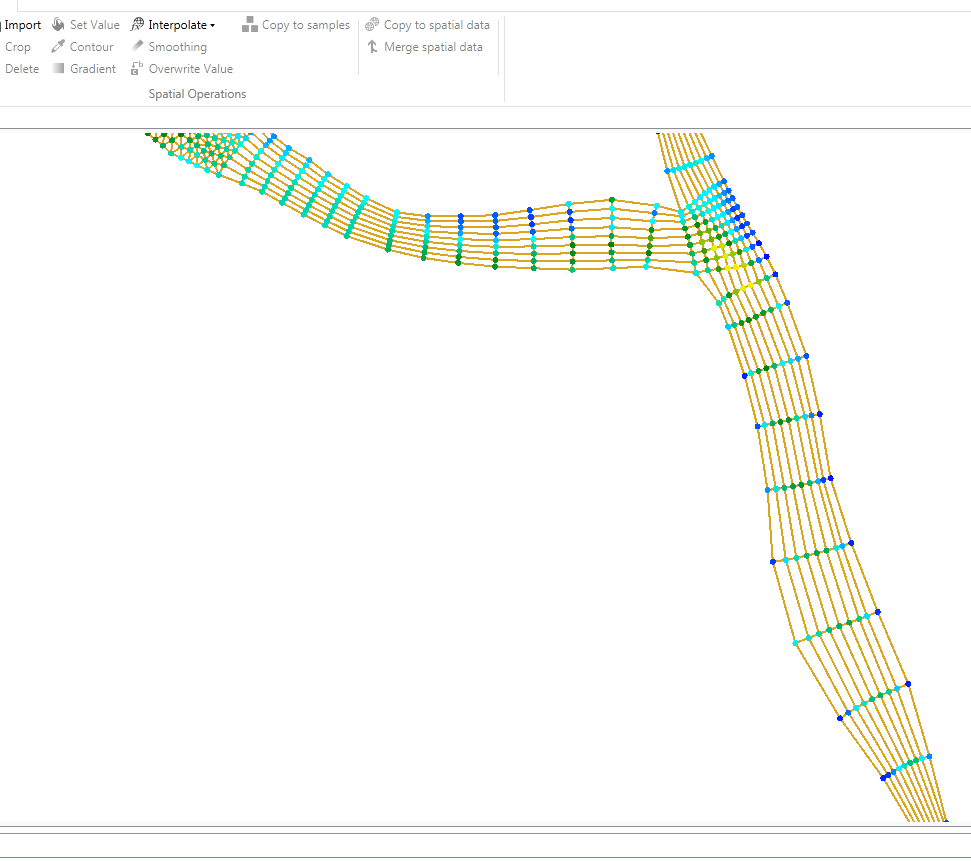 Phóng to để xem giá trị các điểm đo địa hình đáy
12/06/2023
68
Delft3D FM
Nội suy địa hình đáy bằng phương pháp TIN (mạng lưới tam giác)
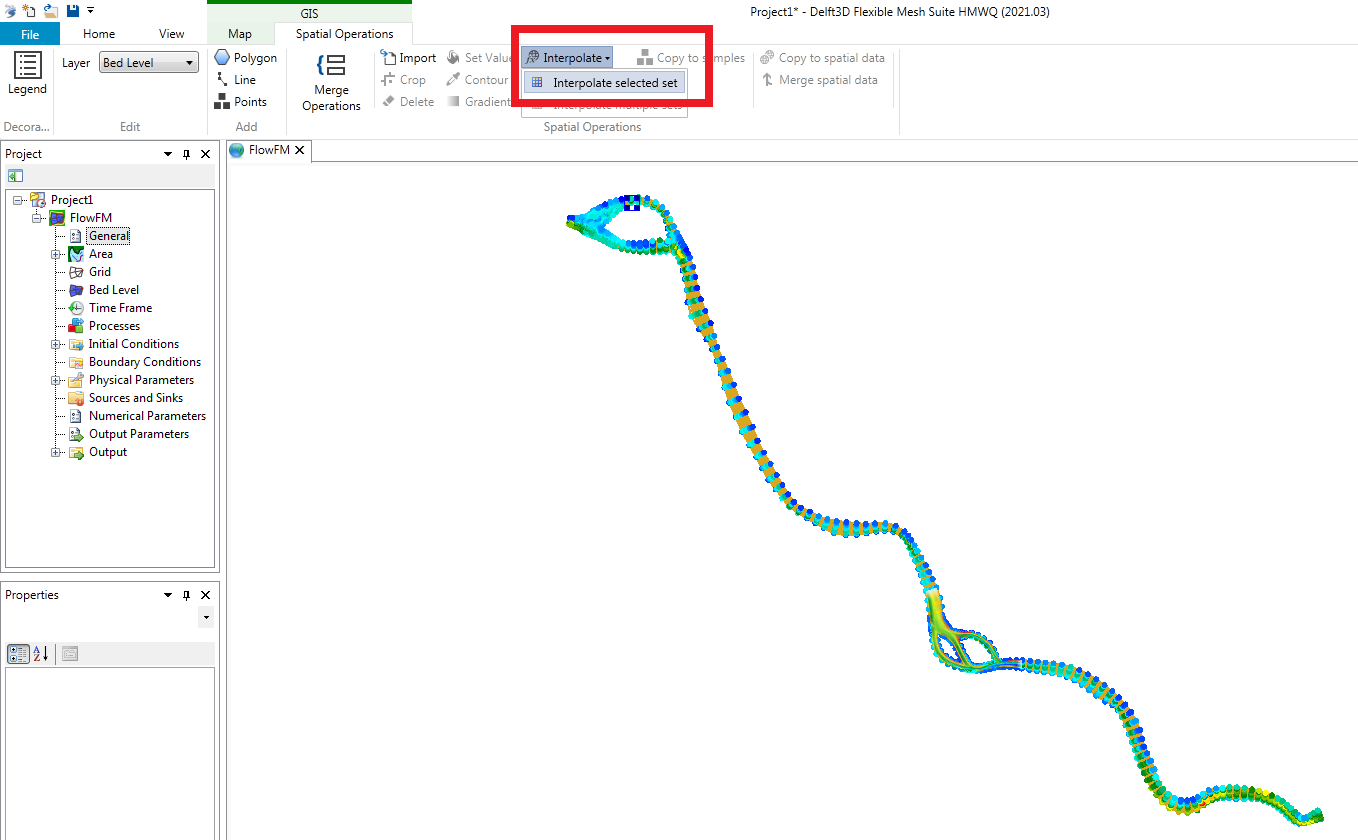 12/06/2023
69
Delft3D FM
Chọn phương án và phương pháp phù hợp
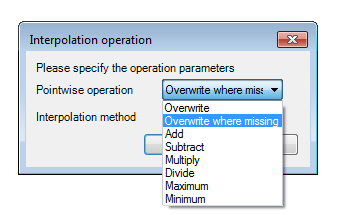 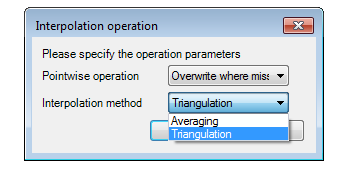 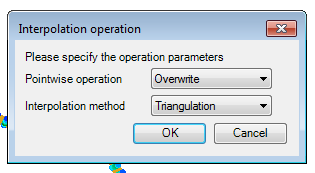 12/06/2023
70
Delft3D FM
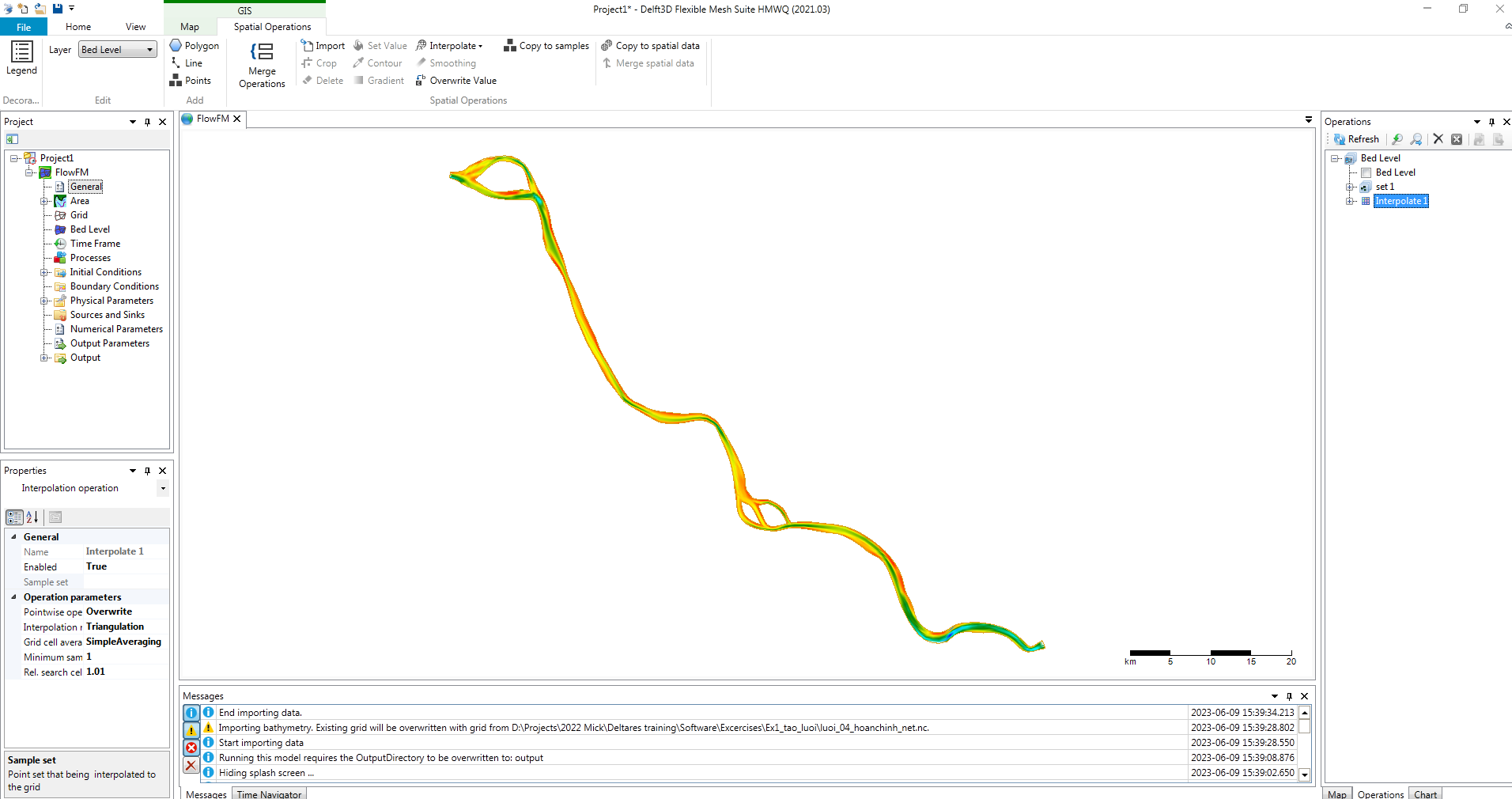 12/06/2023
71
Delft3D FM
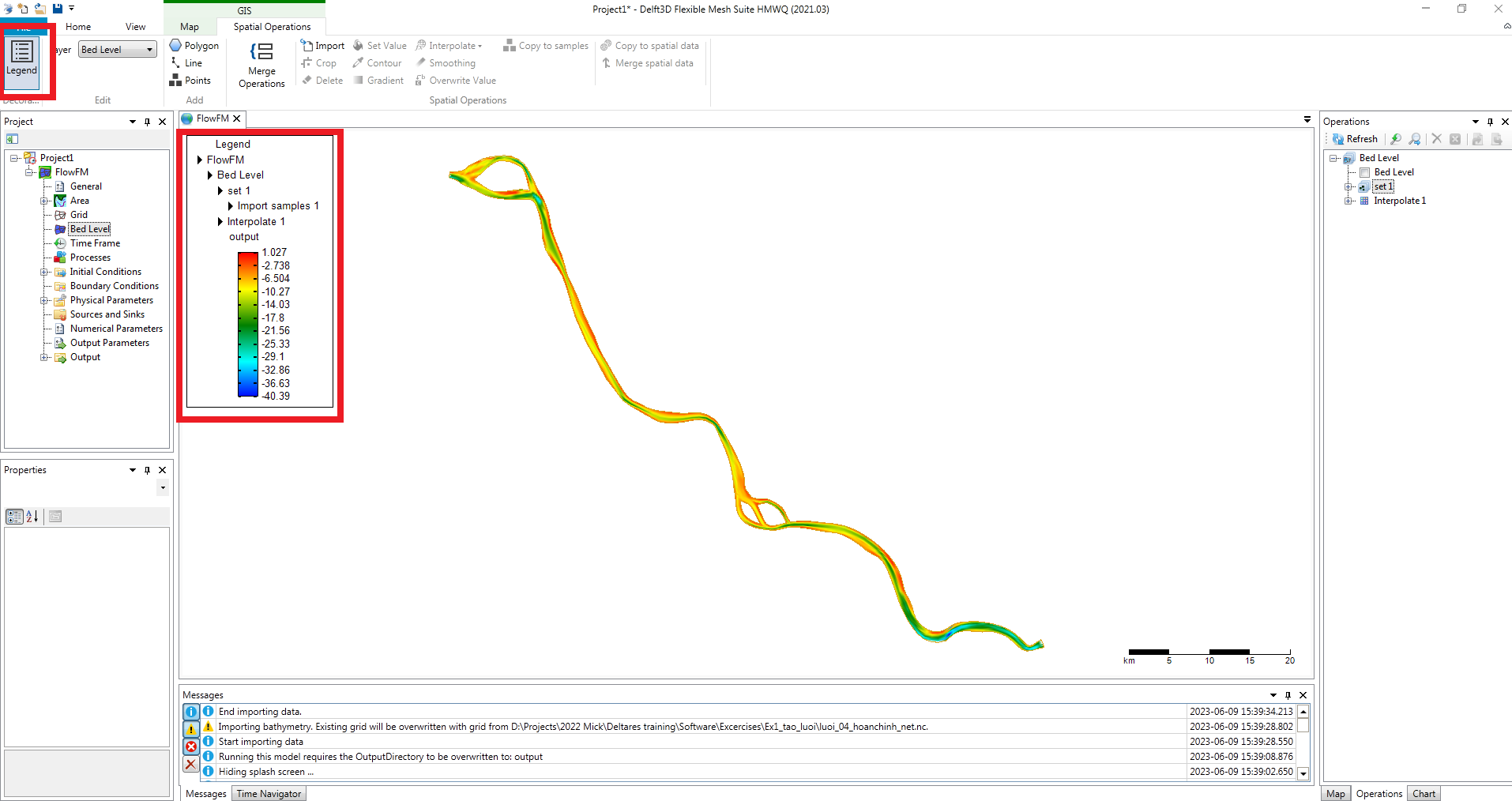 12/06/2023
72
Delft3D FM
Chọn:
khoảng thời gian mô phỏng
Bước thời gian
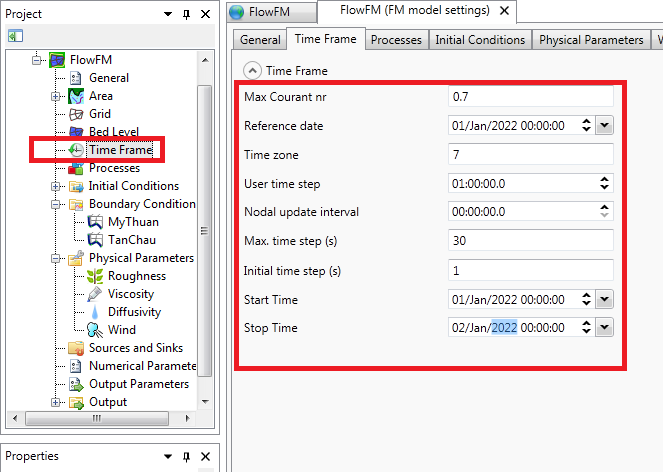 13/06/2023
73
Delft3D FM
Chọn các chu trình mô phỏng
Các chu trình
Phương pháp kết hợp
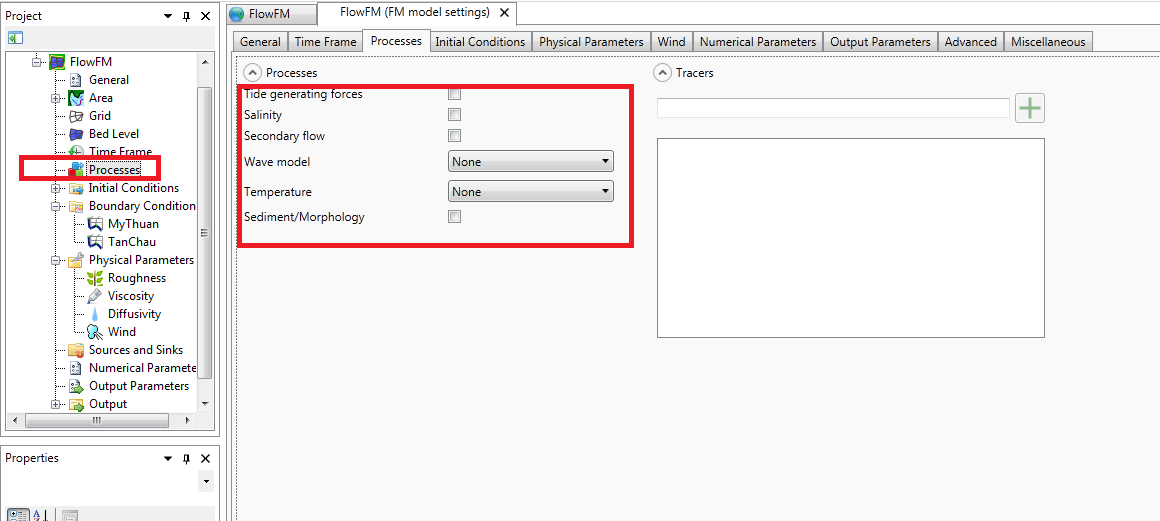 13/06/2023
74
Dữ liệu trong vùng nghiên cứu
Ví dụ: Thiết lập mô hình tính toán dòng chảy từ Tân Châu đến Mỹ Thuận

Các bước chính:
Chuẩn bị dữ liệu (địa hình, hình dạng sông, lưu lượng, mực nước,…)
Tạo lưới tính
Nội suy địa hình đáy sông
Tạo điều kiện biên và điều kiện ban đầu
Thiết lập các thông số
12/06/2023
75
Delft3D FM
Điều kiện ban đầu là trạng thái hệ thống khi bắt đầu mô phỏng
Cần chú ý ảnh hưởng của điều kiện ban đầu cho các vùng lớn.
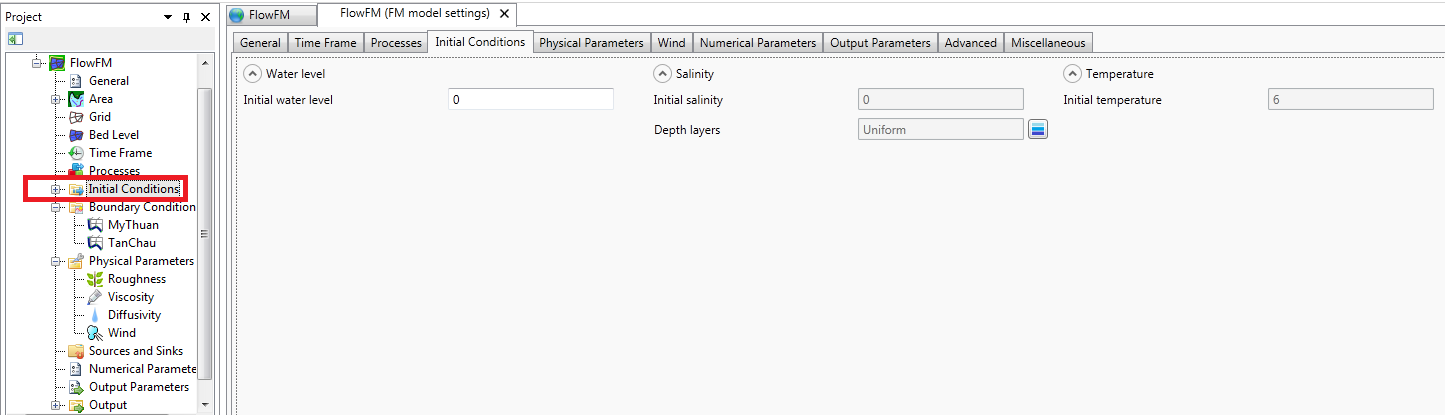 13/06/2023
76
Delft3D FM
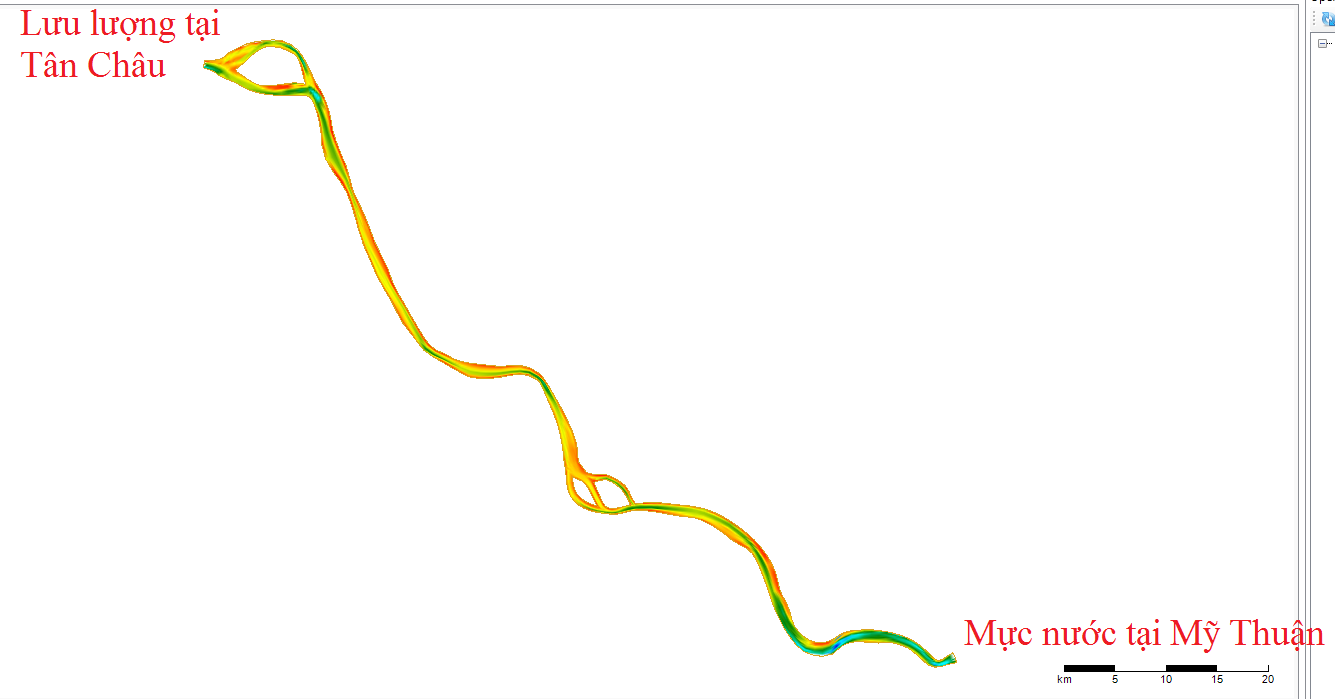 12/06/2023
77
Delft3D FM
Tạo điều kiện biên tại Tân Châu và Mỹ Thuận
Vẽ đoạn thẳng gần mặt cắt Tân Châu, double click để kết thúc
Trong thẻ Boundary Conditions sẽ được thêm 1 biên
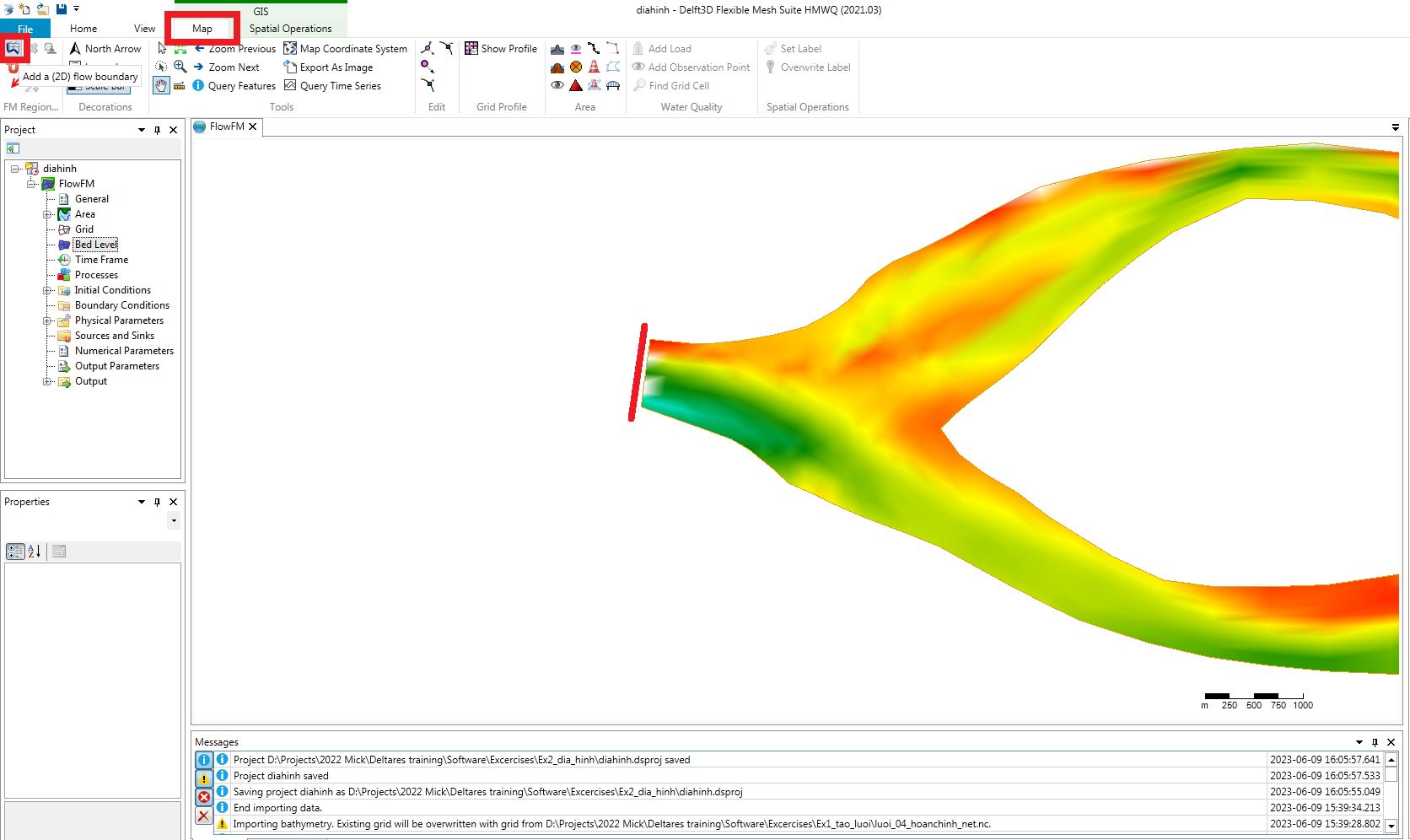 12/06/2023
78
Delft3D FM
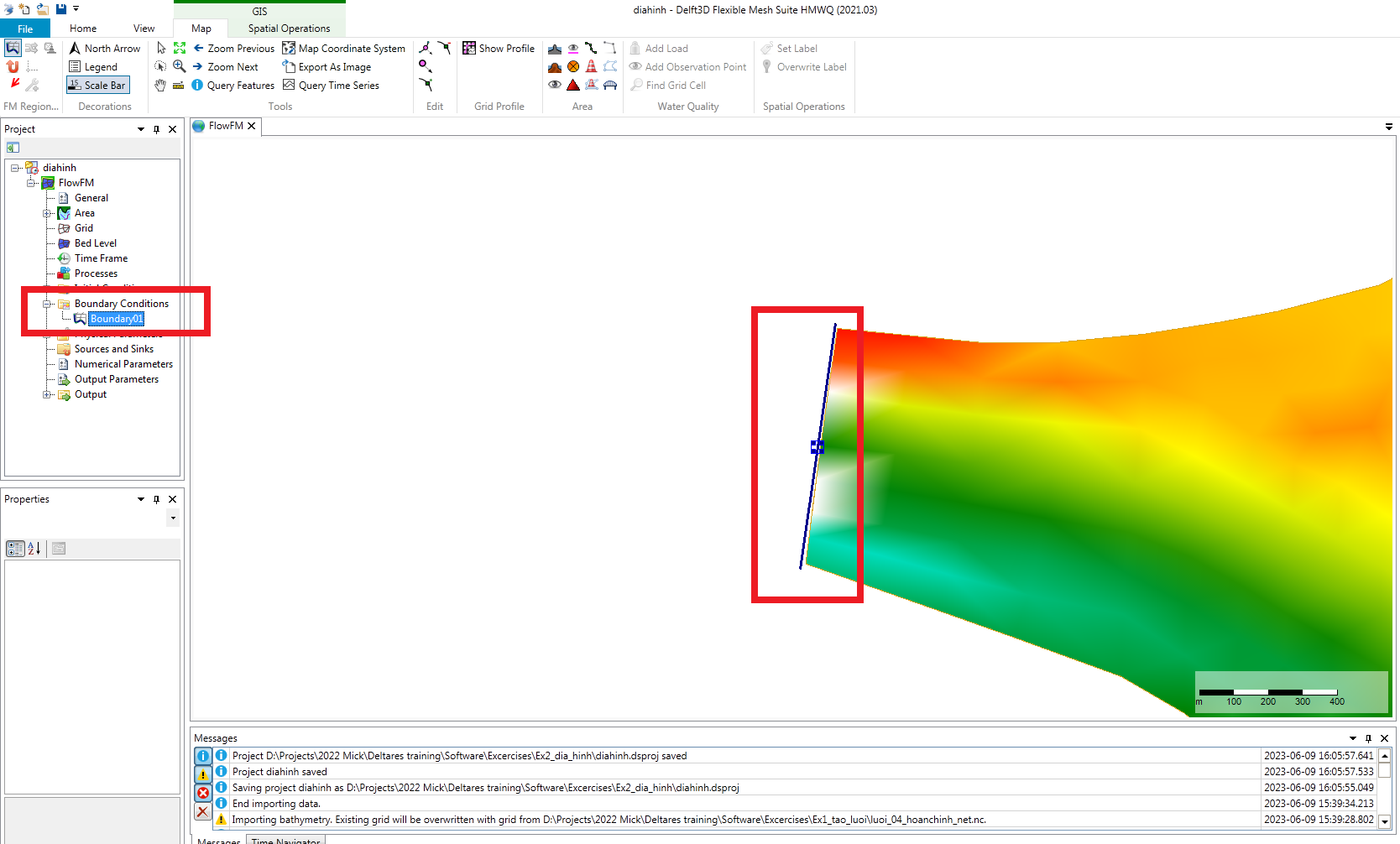 12/06/2023
79
Delft3D FM
Đổi tên và thông tin điều kiện biên cho biên tại Tân Châu (số liệu lưu lượng)
Làm tương tự cho biên tại Mỹ Thuận (số liệu mực nước)
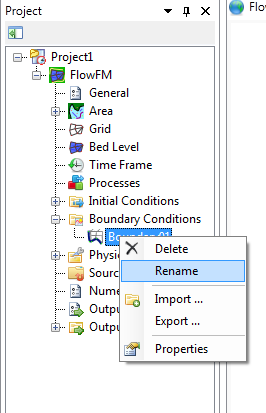 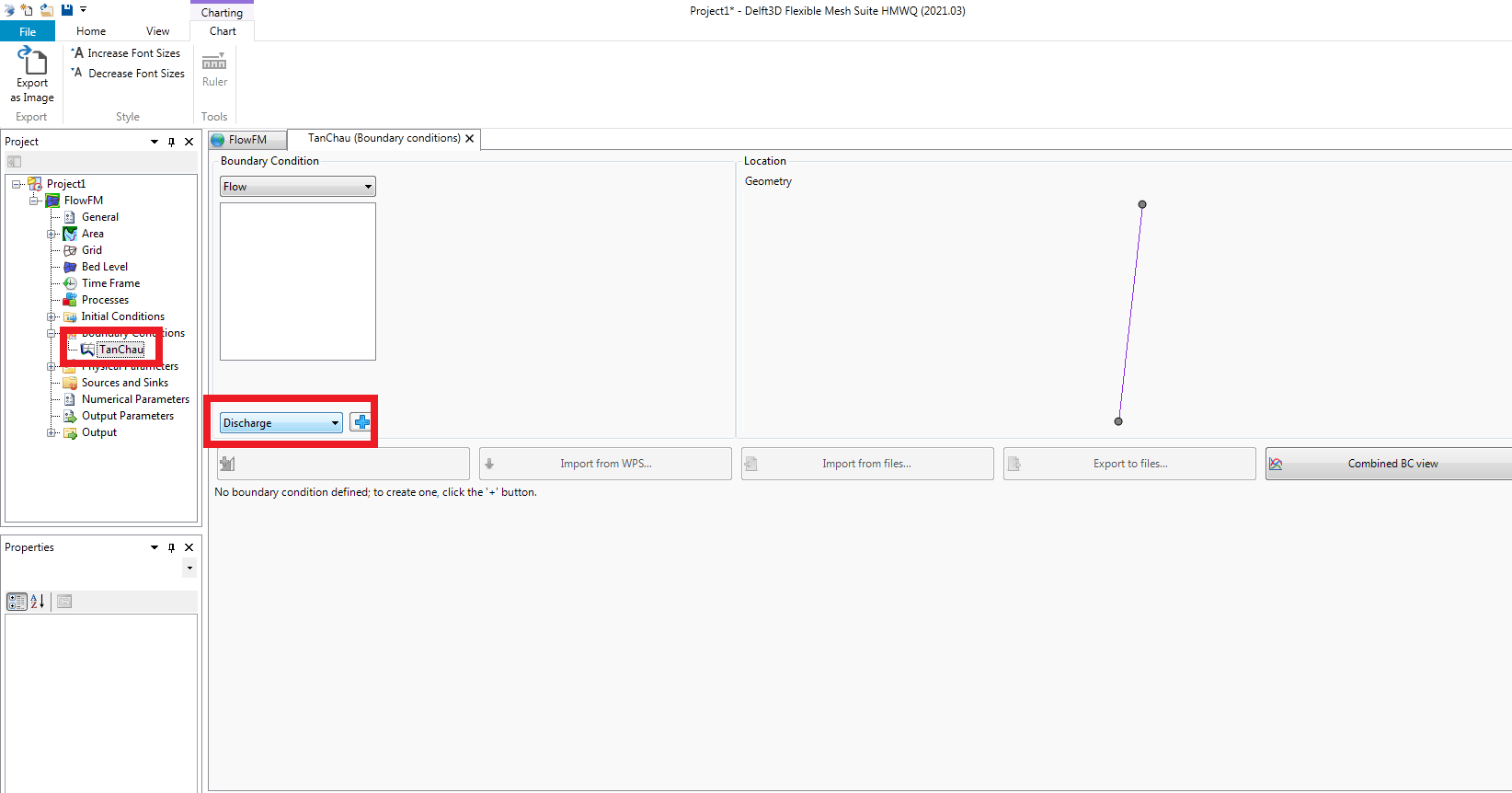 12/06/2023
80
Delft3D FM
Điều kiện biên có thể được thêm vào bằng nhiều cách
Tạo 1 chuỗi thời gian bất kỳ
Lưu lượng nước năm 2022 tại Tân Châu được chuẩn bị trong file ..\Software\Excercises\Ex3_dieu_kien_bien\Qtanchau.csv
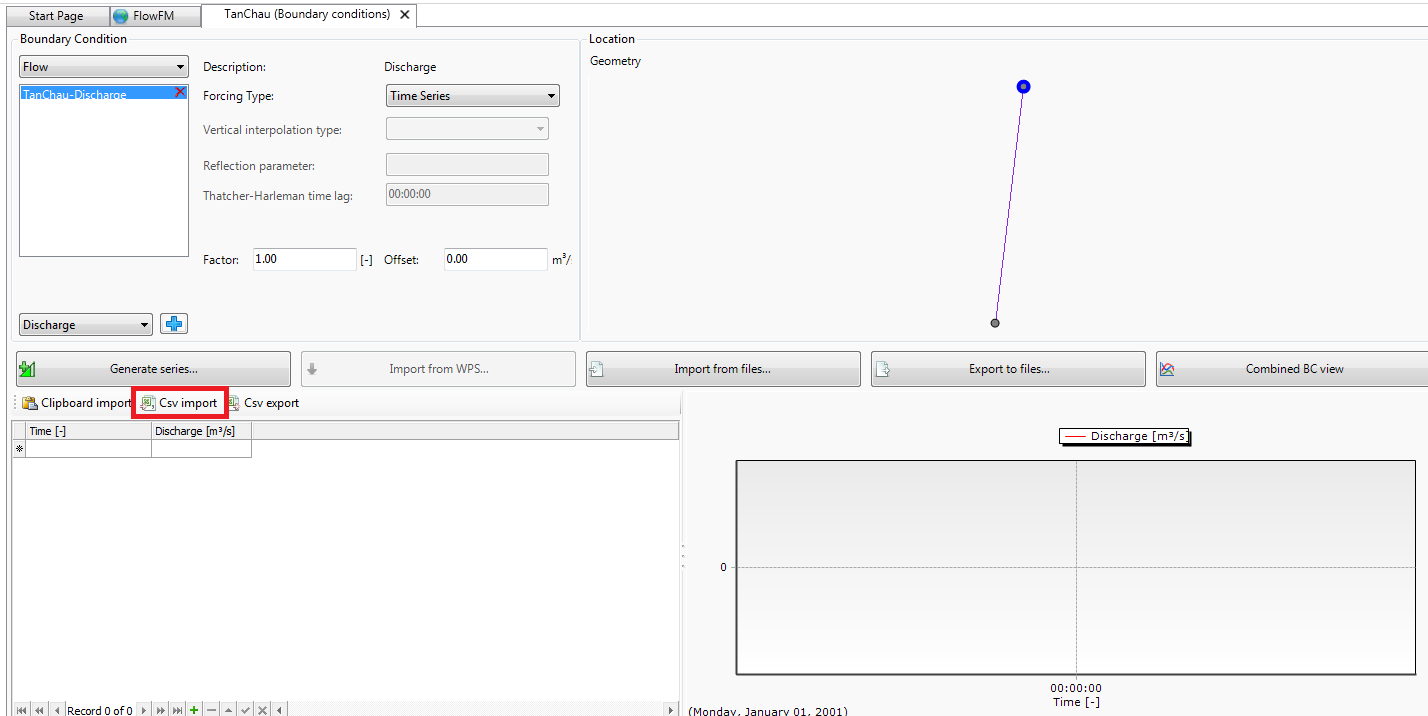 12/06/2023
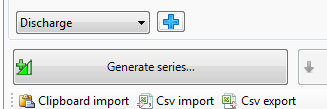 81
Delft3D FM
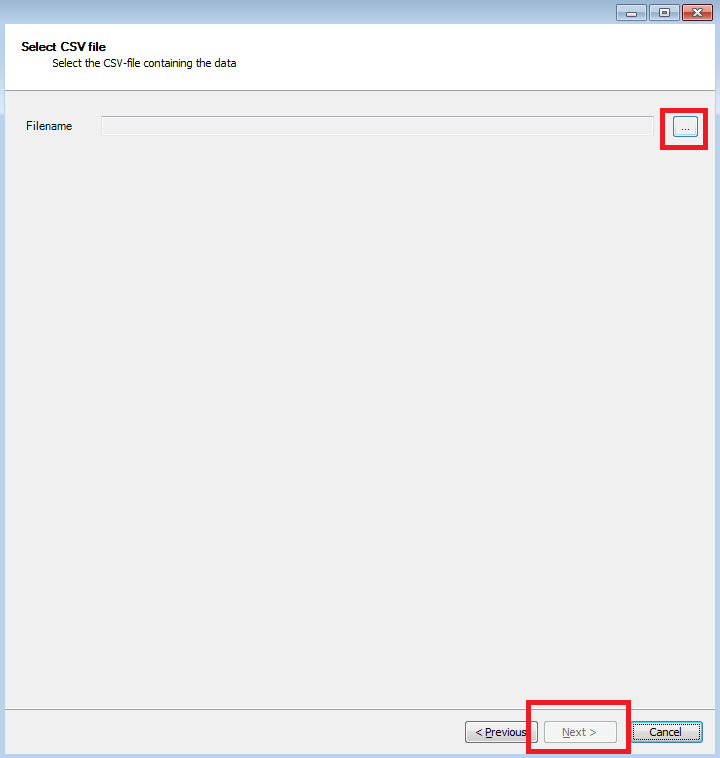 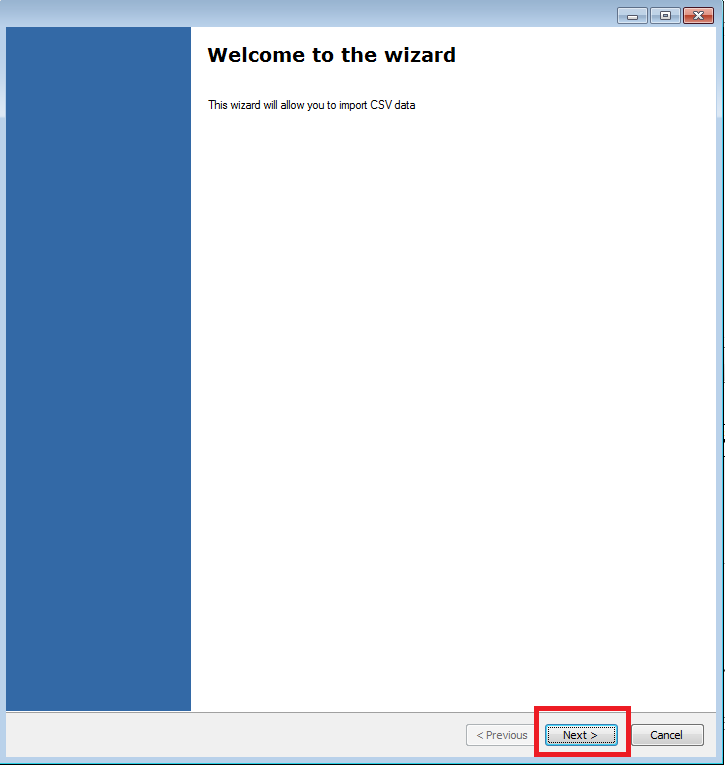 12/06/2023
82
Delft3D FM
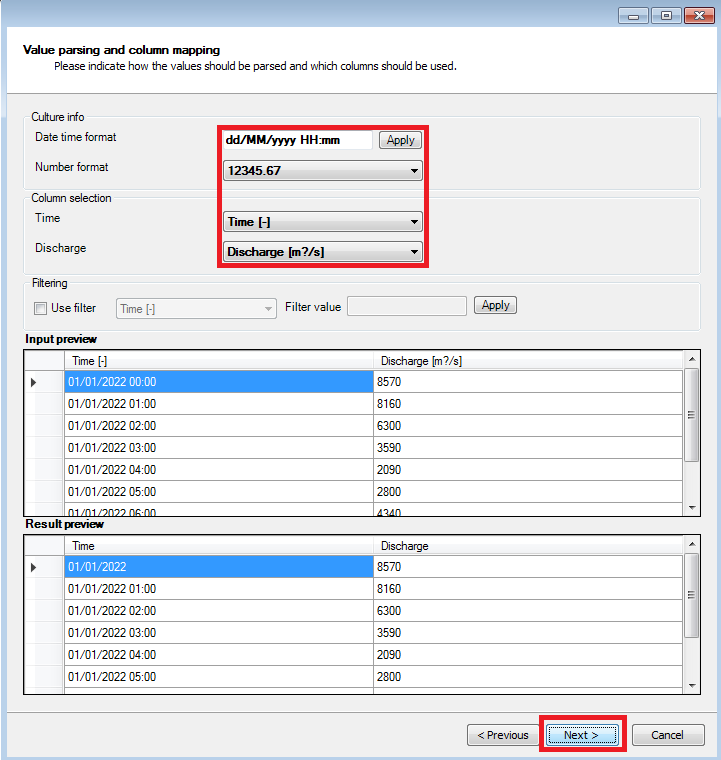 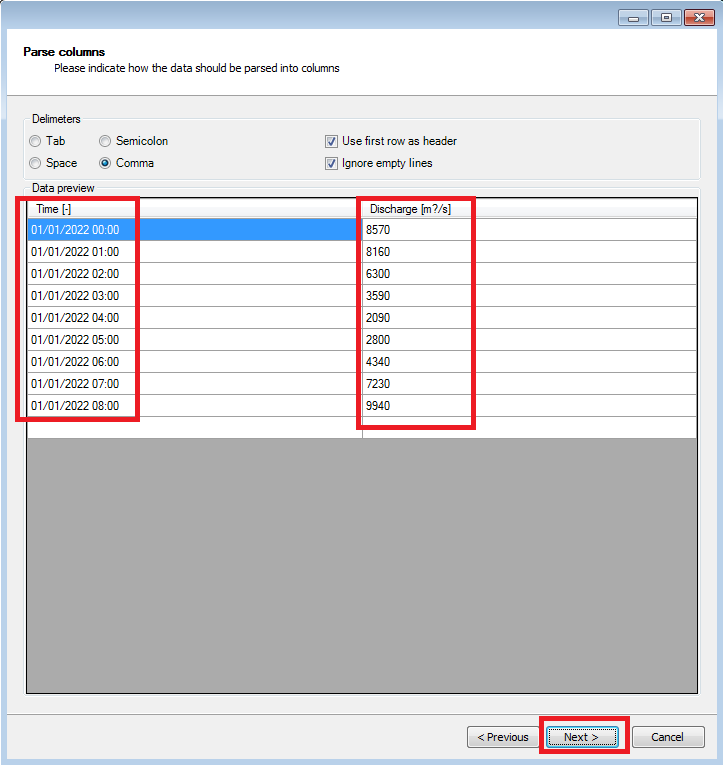 12/06/2023
83
Delft3D FM
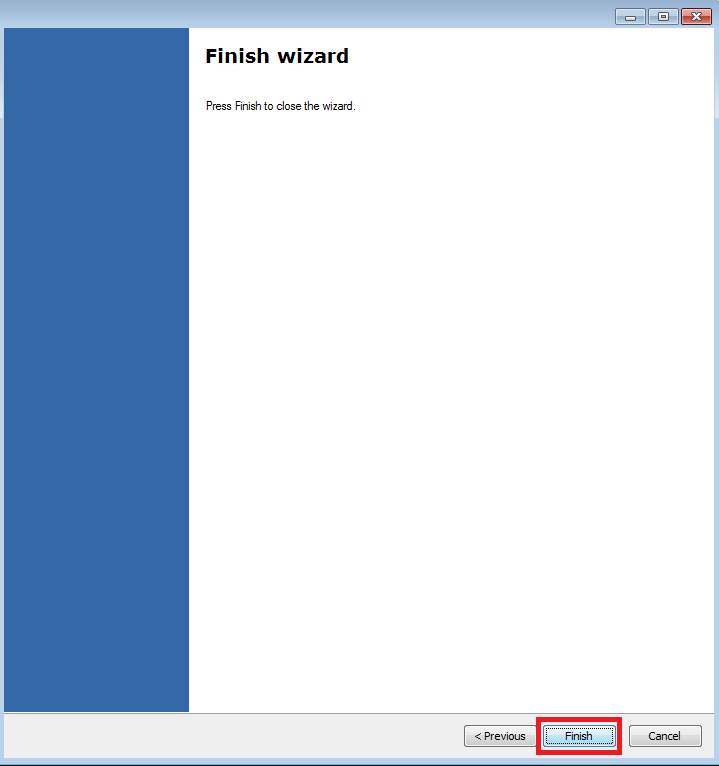 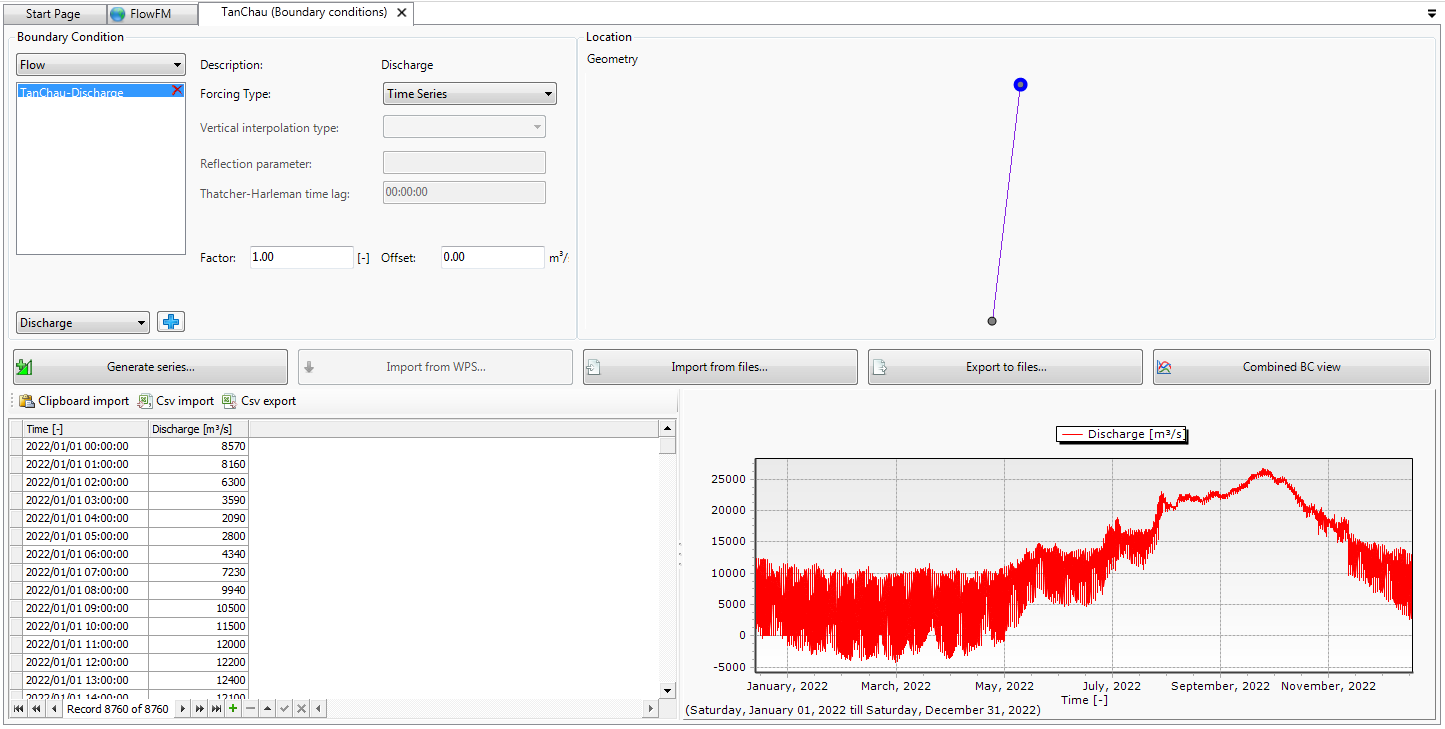 12/06/2023
84
Delft3D FM
Tạo số liệu chuỗi thời gian cho mực nước tại Mỹ Thuận
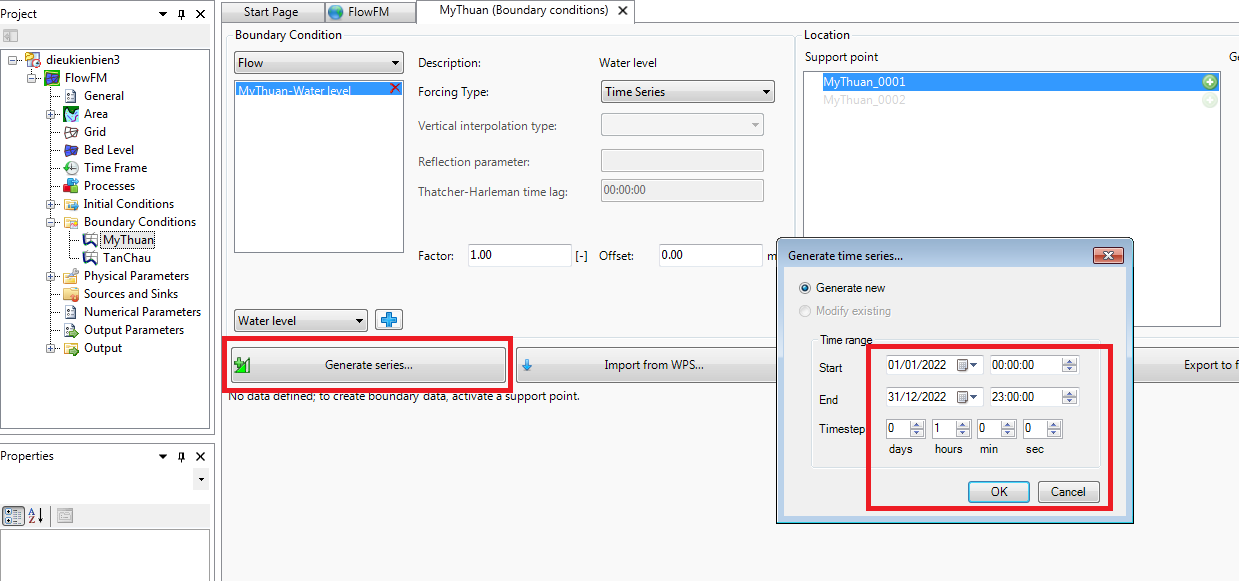 12/06/2023
85
Delft3D FM
Mực nước năm 2022 tại Mỹ Thuận được chuẩn bị trong file ..\Software\Excercises\Ex3_dieu_kien_bien\Hmythuan.csv
Thực hiện các bước tương tự cho biên Tân Châu
13/06/2023
86
Delft3D FM
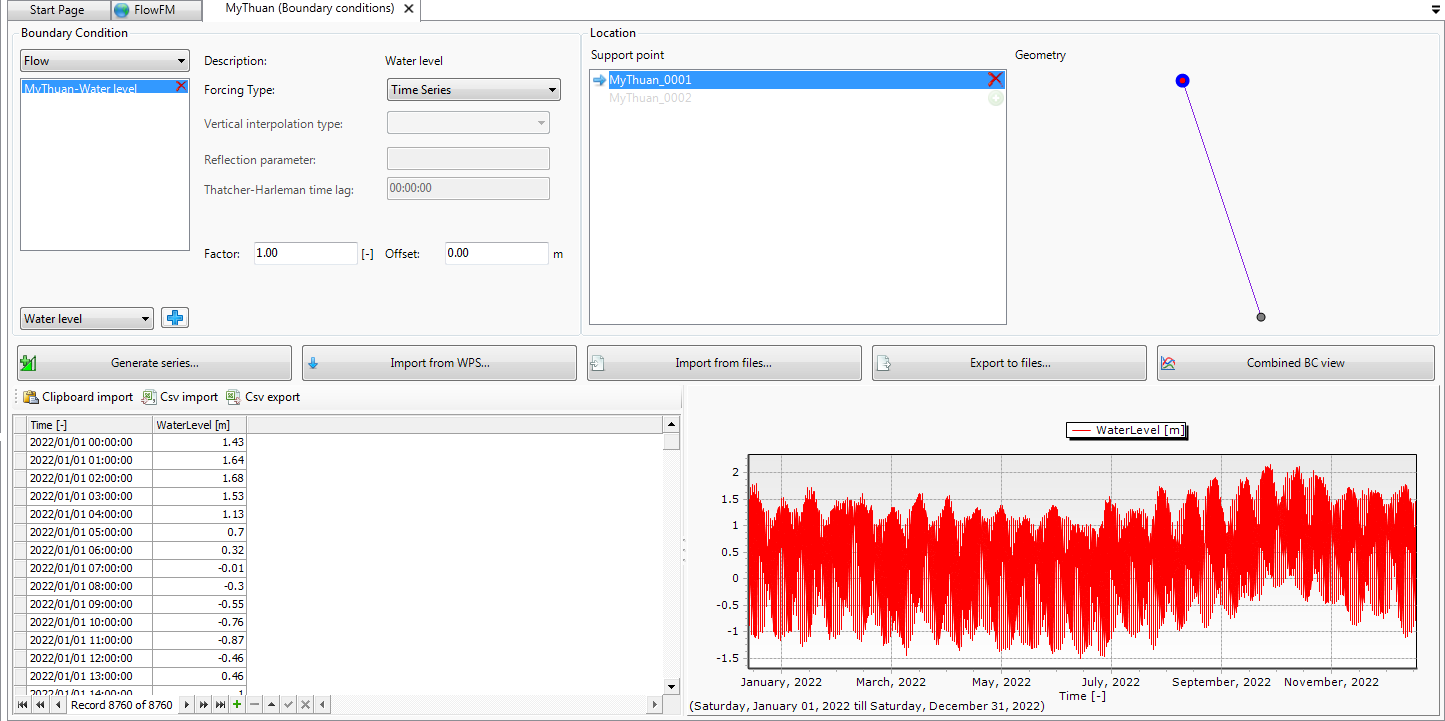 12/06/2023
87
Dữ liệu trong vùng nghiên cứu
Ví dụ: Thiết lập mô hình tính toán dòng chảy từ Tân Châu đến Mỹ Thuận

Các bước chính:
Chuẩn bị dữ liệu (địa hình, hình dạng sông, lưu lượng, mực nước,…)
Tạo lưới tính
Nội suy địa hình đáy sông
Tạo điều kiện biên và điều kiện ban đầu
Thiết lập các thông số
13/06/2023
88
Delft3D FM
Các thông số vật lý
12/06/2023
89
Delft3D FM
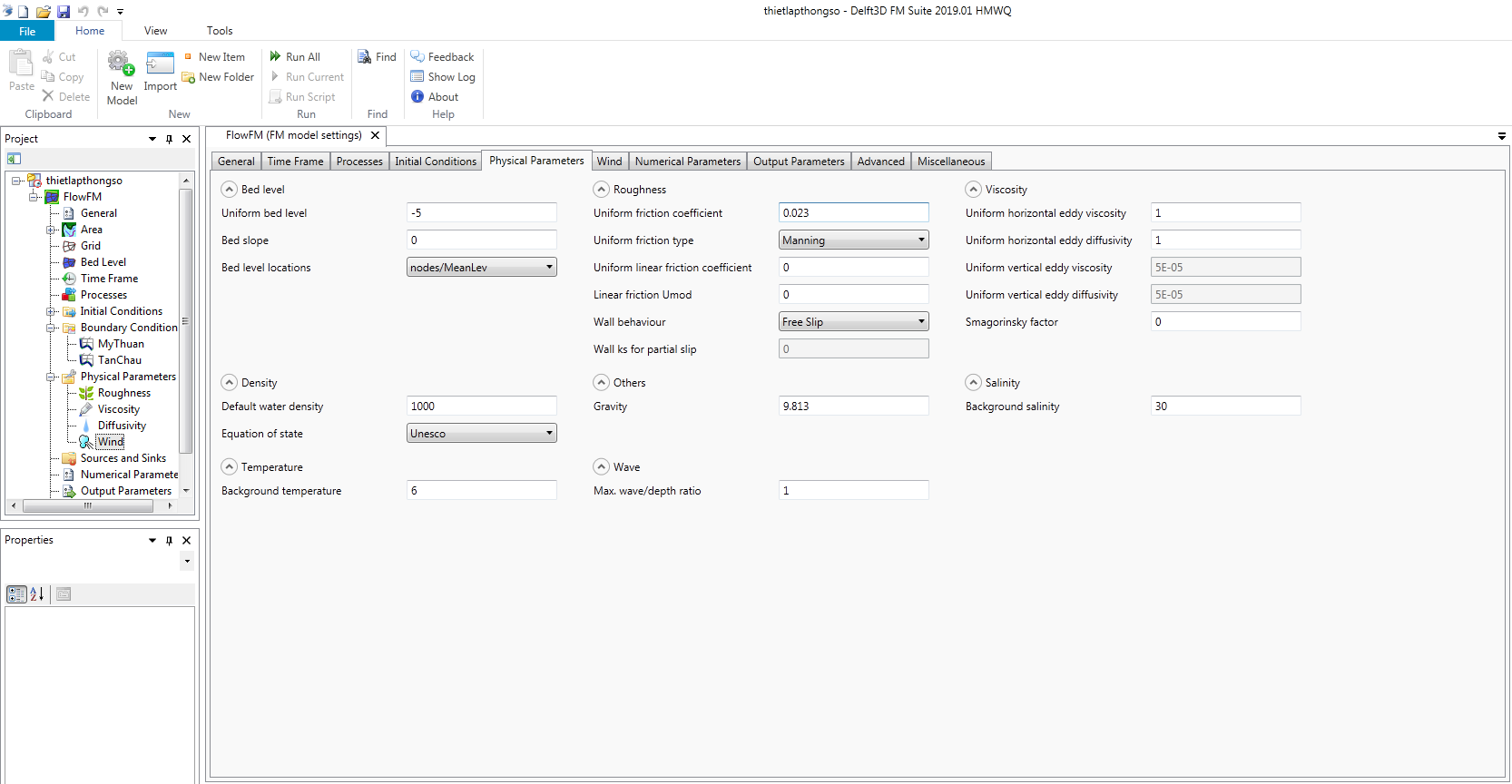 12/06/2023
90
Delft3D FM
Thiết lập các chu trình và thông số khác
Phụ thuộc vào khu vực nghiên cứu
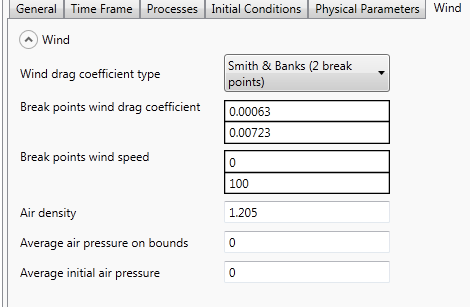 13/06/2023
91
Delft3D FM
Các thông số mô hình toán
13/06/2023
92
Delft3D FM
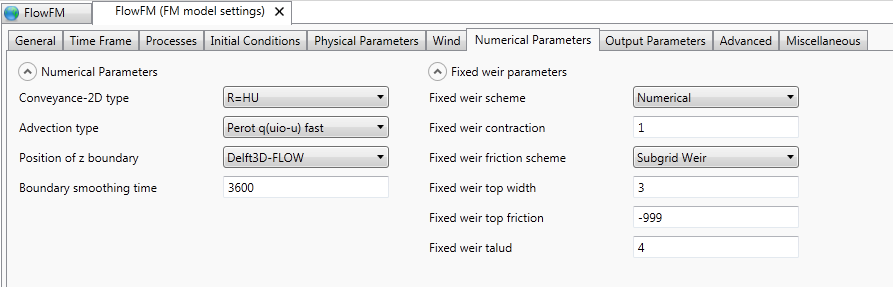 13/06/2023
93
Delft3D FM
Thiết lập kết quả mô hình
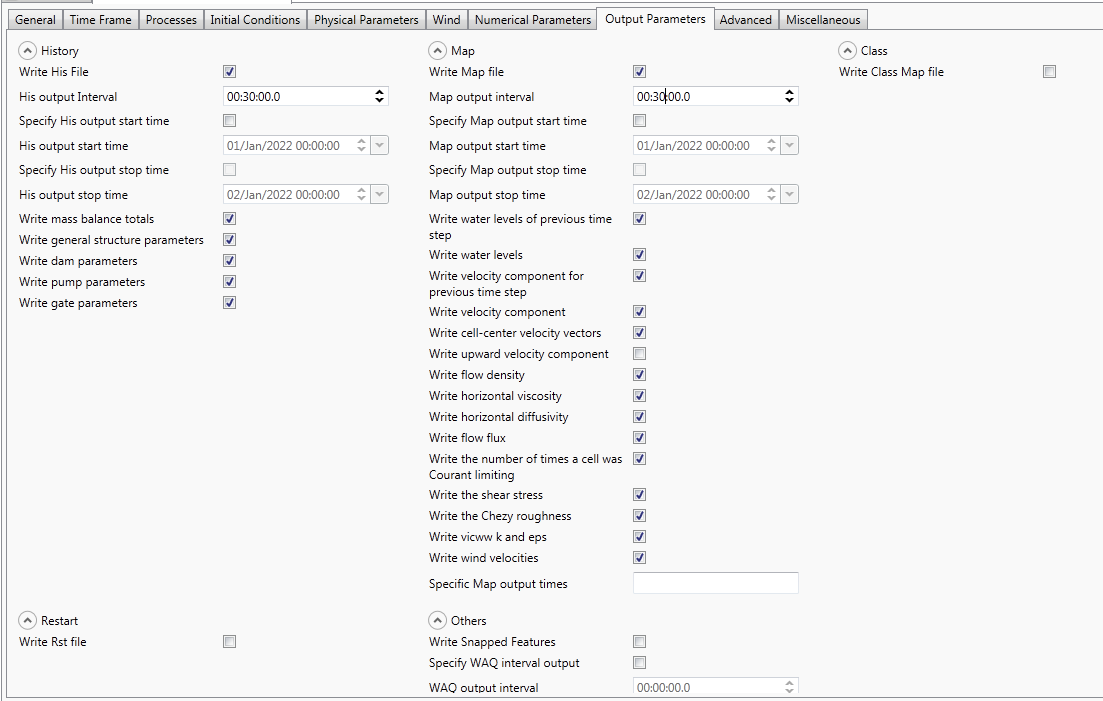 13/06/2023
94
Delft3D FM
Sau khi thiết lập mô hình thì có thể chạy và đánh giá kết quả
13/06/2023
95
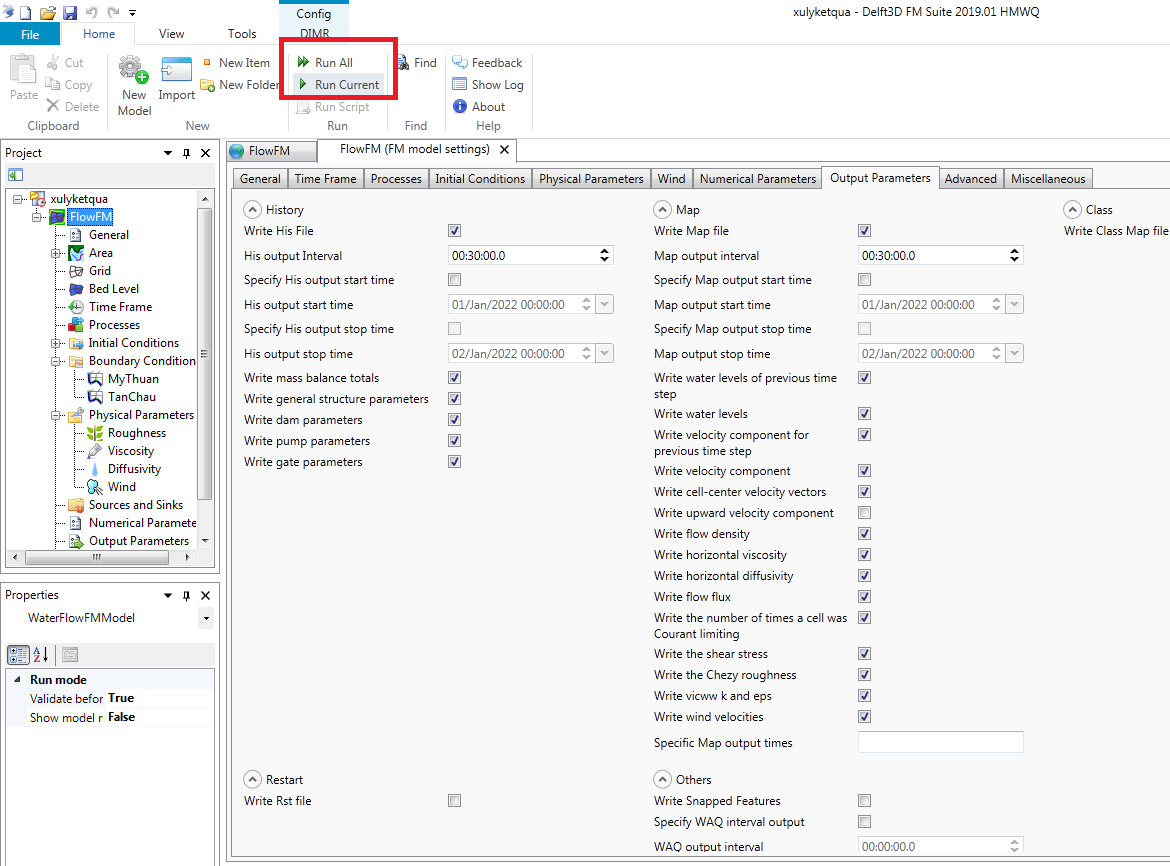 Delft3D FM
13/06/2023
96
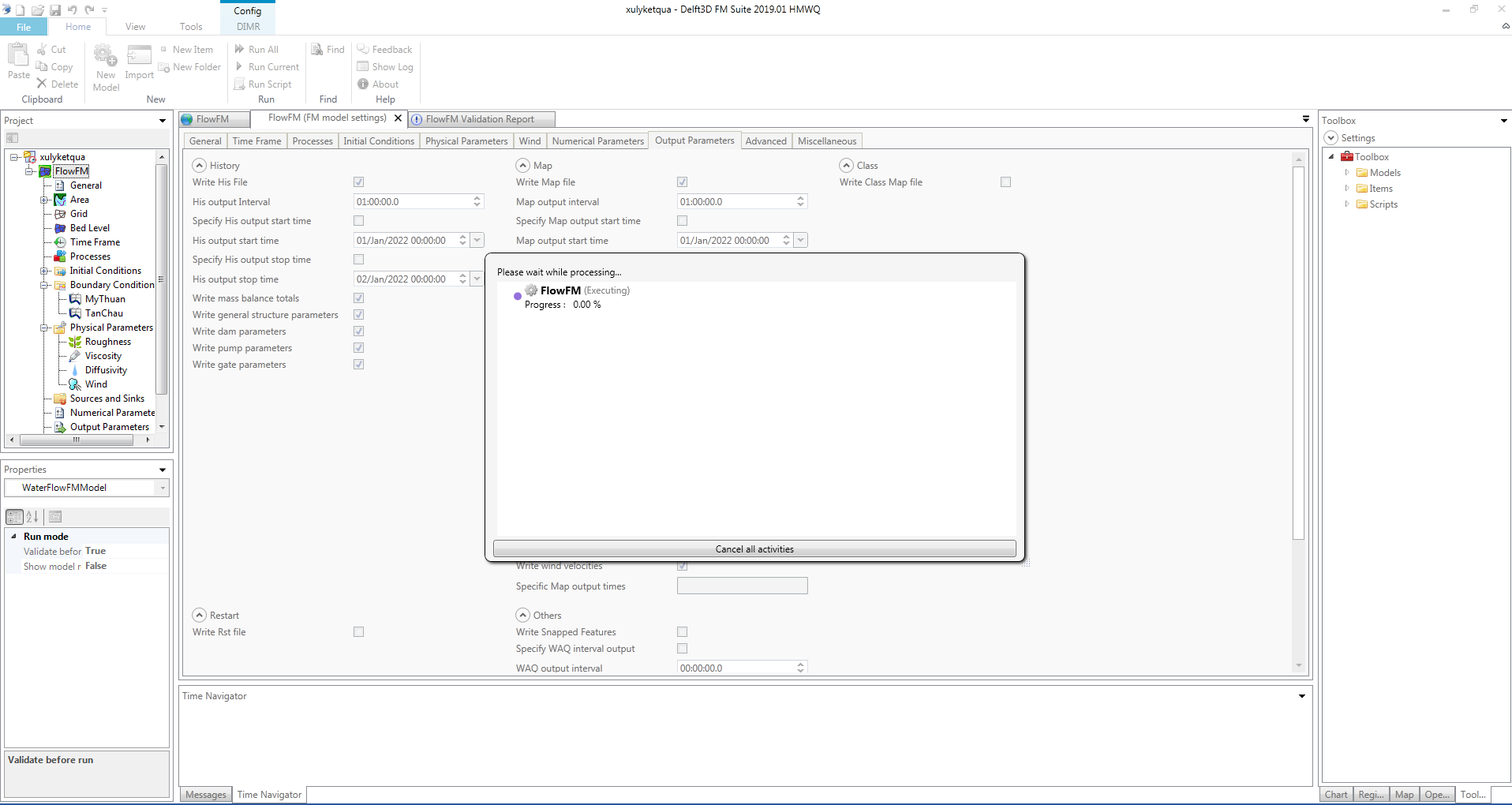 13/06/2023
97
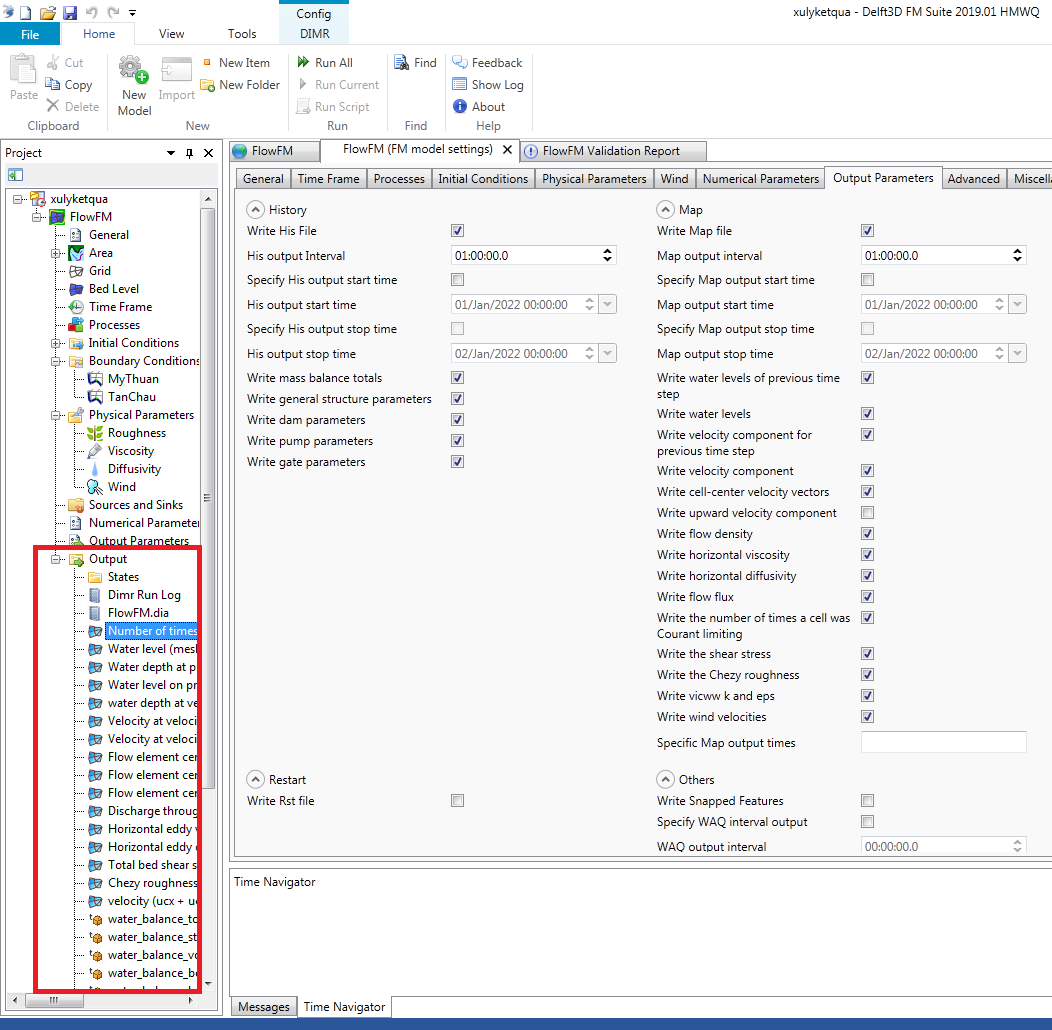 13/06/2023
98
Nội dung
Hướng dẫn cài đặt phần mềm
Thiết lập mô hình
Phân tích và trình diễn kết quả
12/06/2023
99
Xử lý kết quả
Các công cụ có thể sử dụng để xử lý kết quả
Delft3D FM GUI
QGIS 3
Delft3D Quickplot
Delft3D Quickplot trong Matlab + Open Earth Tools
Python (+ Open Earth Tools)
.. Và nhiều công cụ khác
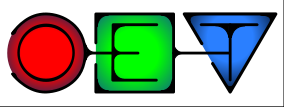 13/06/2023
100
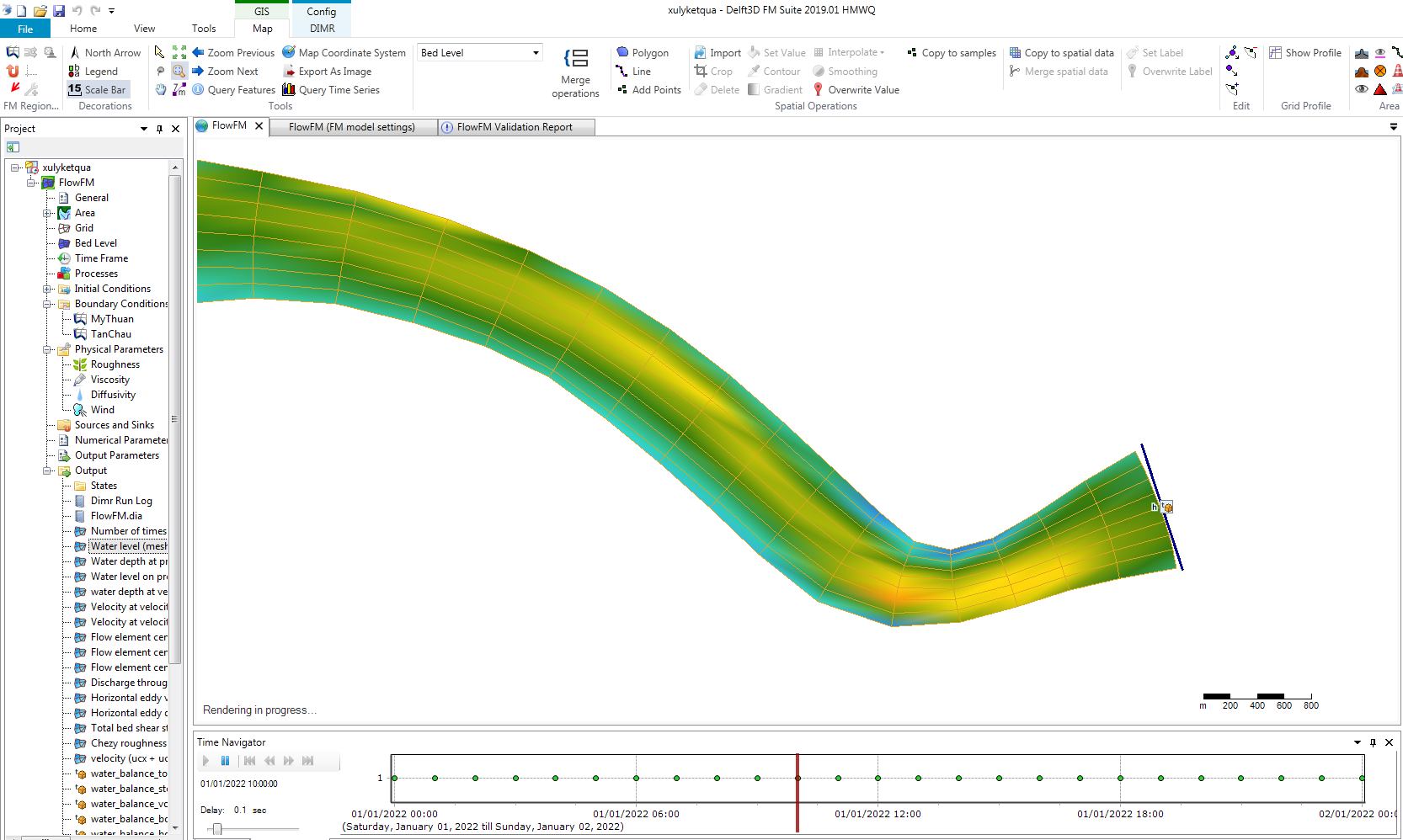 13/06/2023
101
QGIS 3
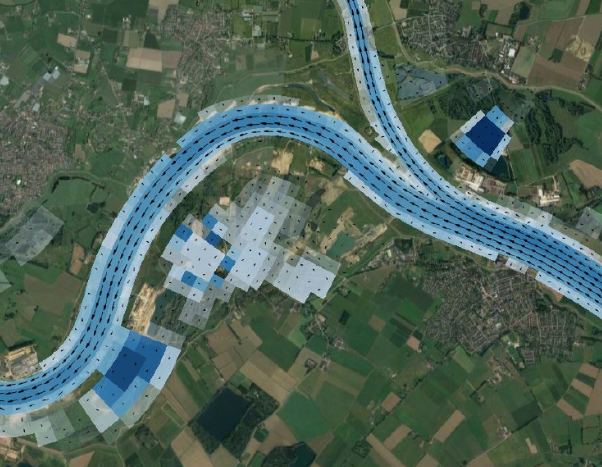 QGIS 3
(native support of UGRID)
Animations
Streamlines
Rasterize

Plugin “Crayfish”:
Timeseries
Cross sections

Plugin “Delft3D Flexible Mesh”:
Opening/saving xyz/pli/pol-files
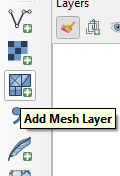 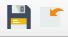 Quickplot
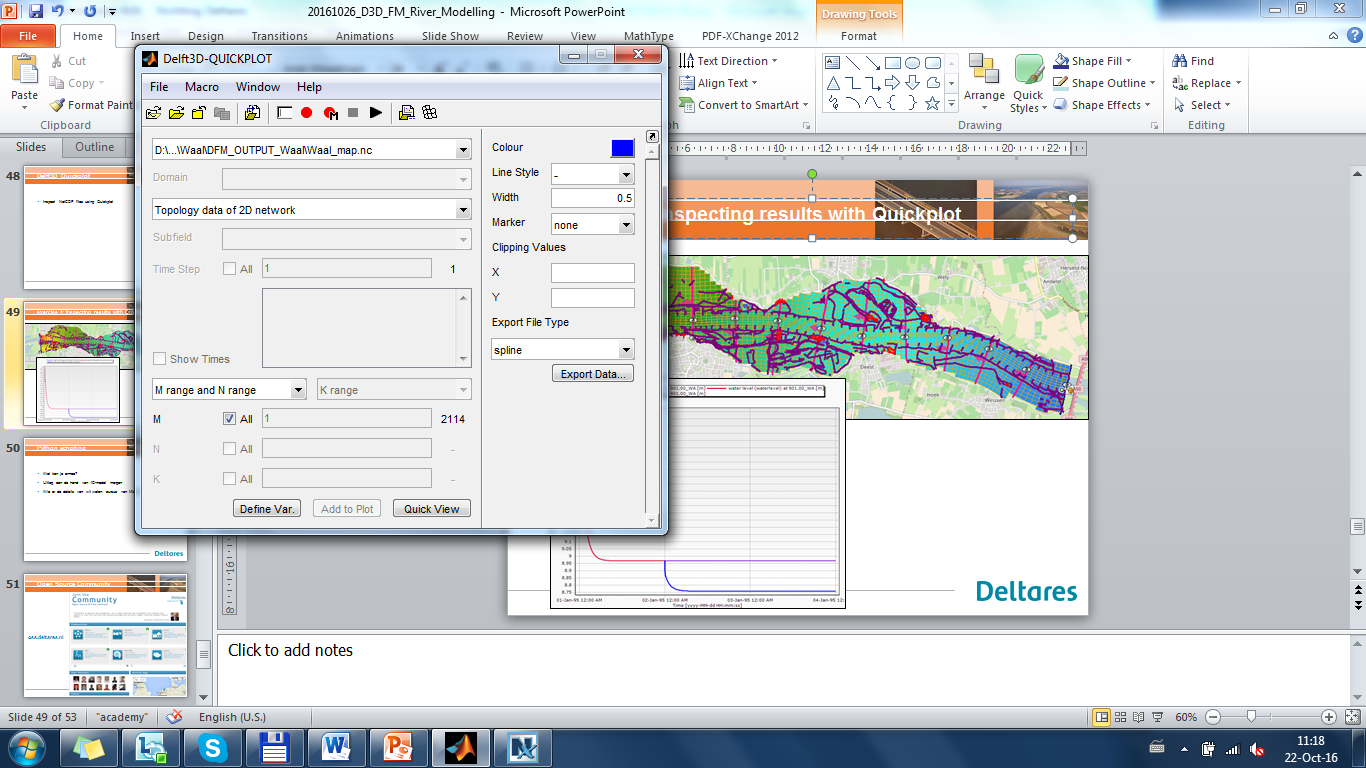 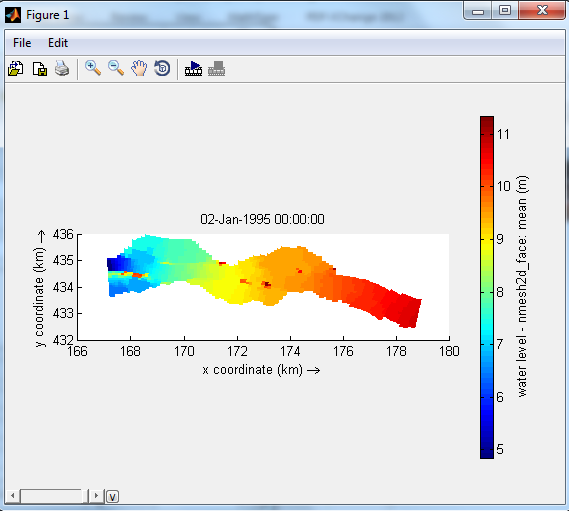 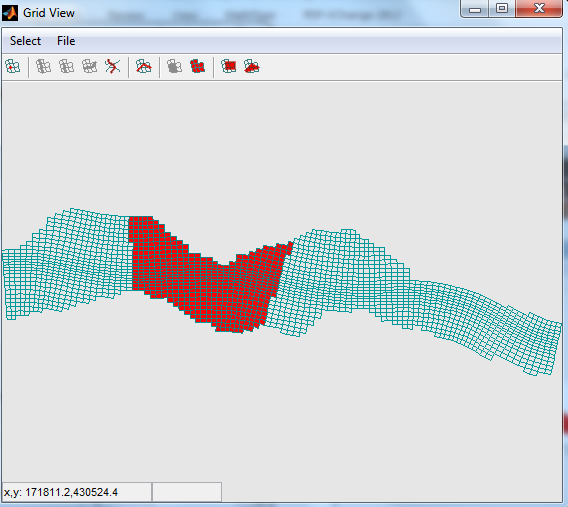 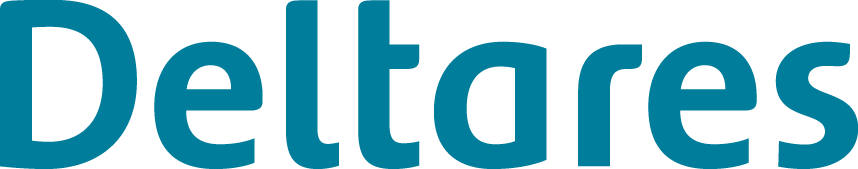 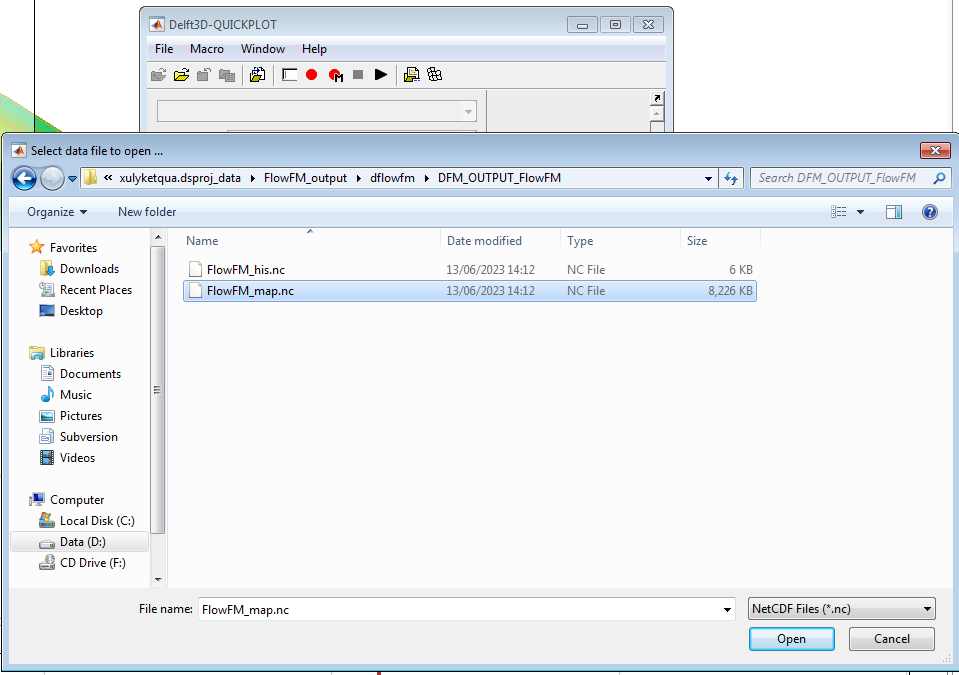 13/06/2023
104
Quickplot
13/06/2023
105
Delft3D Quickplot + Matlab
load kết quả mô hình vào Matlab thông qua công cụ Quickplot




Xử lý kết quả tự động
Xây dựng các công cụ phân tích riêng.
for j=1:n
    d3d_qp('openfile',ncfile{j})
    d3d_qp('selectfield',‘water level - nmesh2d_face: mean')
    d3d_qp('allt',1)
    E = d3d_qp('loaddata');
    pcolor(E.X, E.Y, E.data);
end
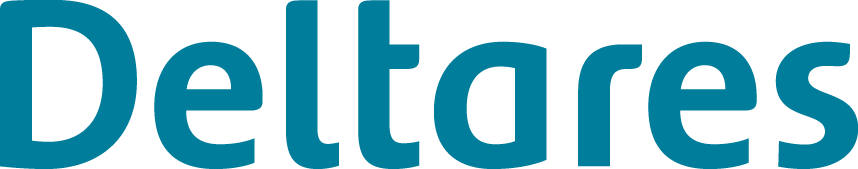 Delft3D Quickplot + Matlab
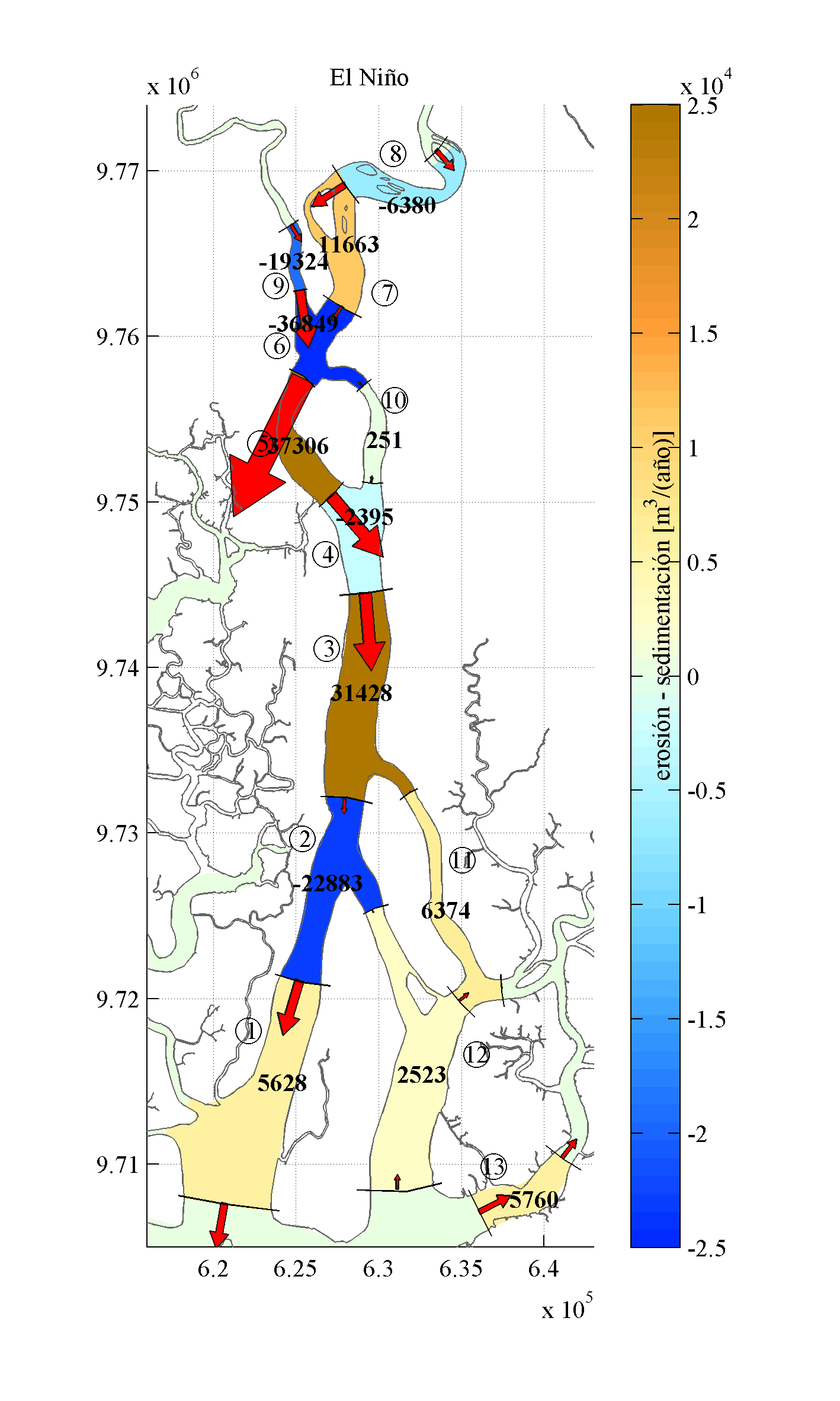 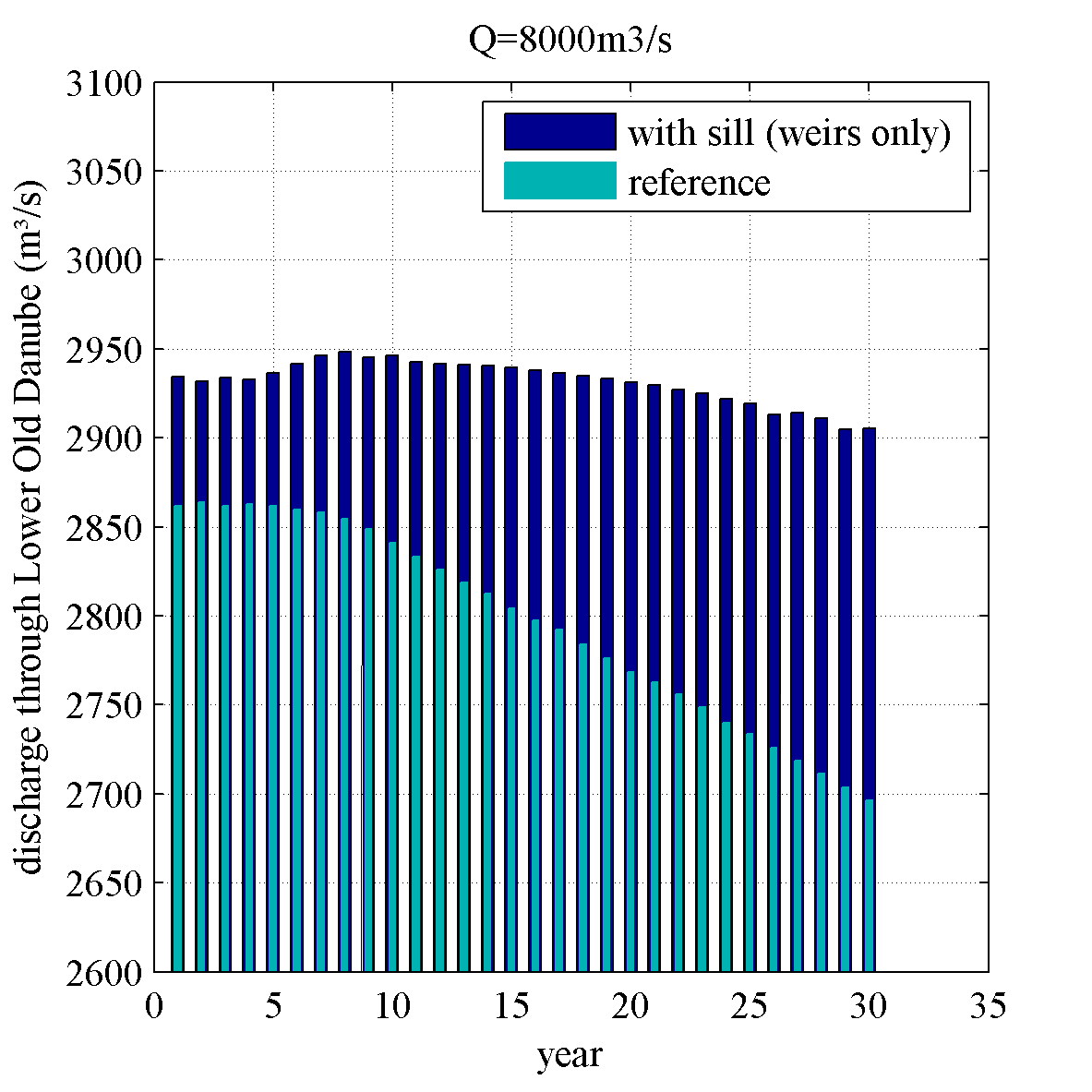 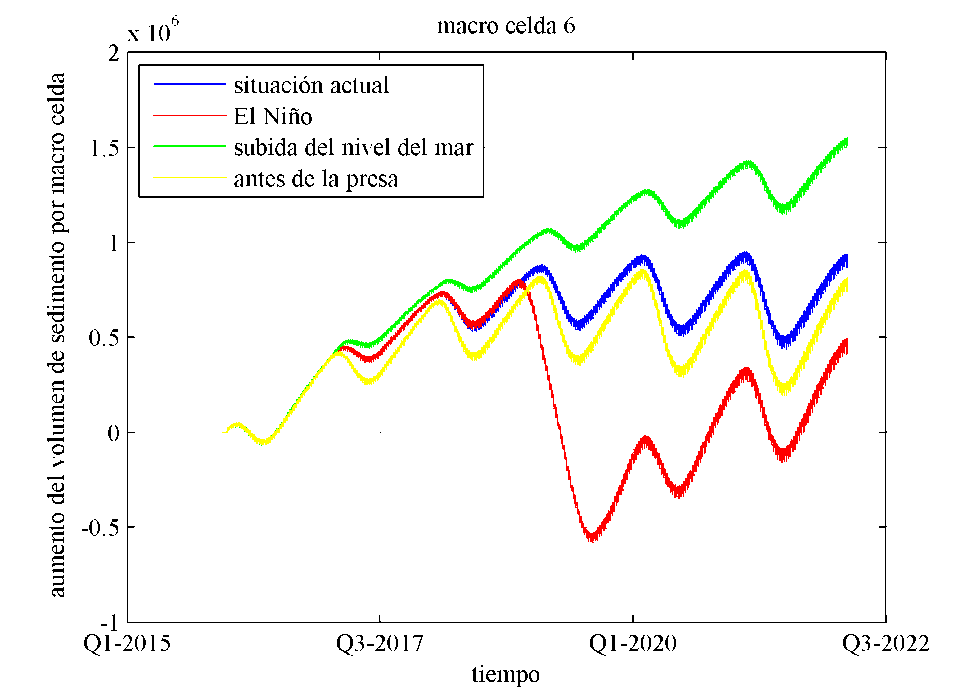 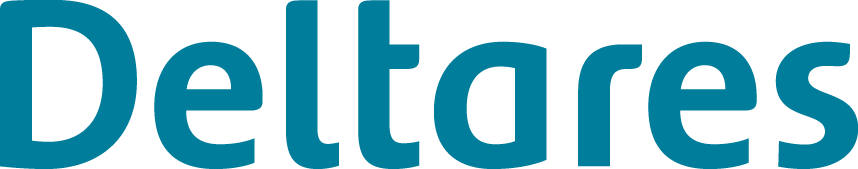 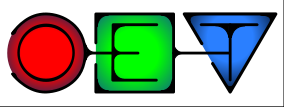 Open Earth Tools
Đăng ký Open Earth Tools (via oss.deltares.nl) và tải các scripts Matlab và Python cho thiết lập và xử lý kết quả mô hình.
open source!
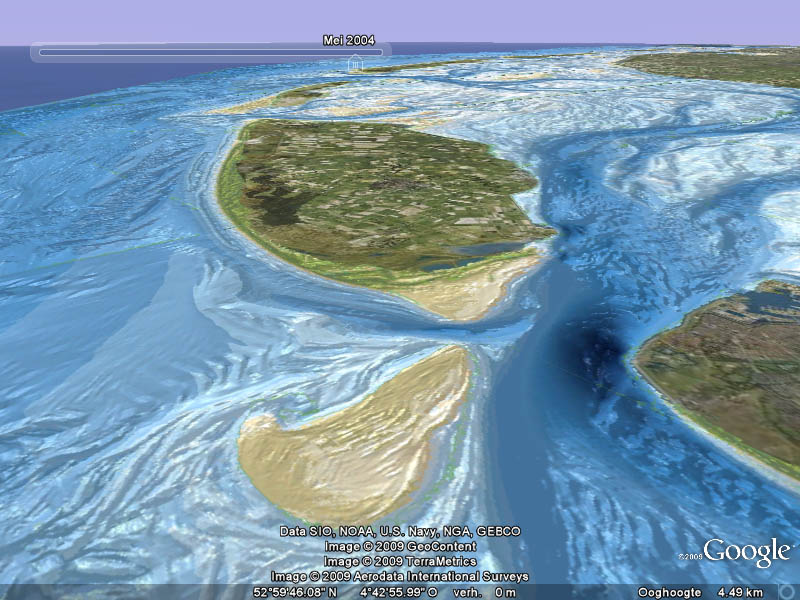 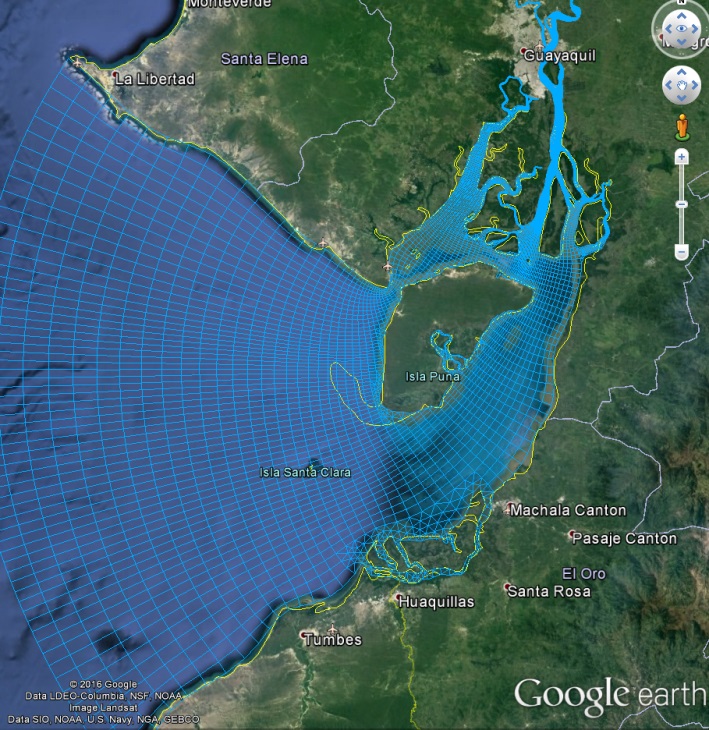 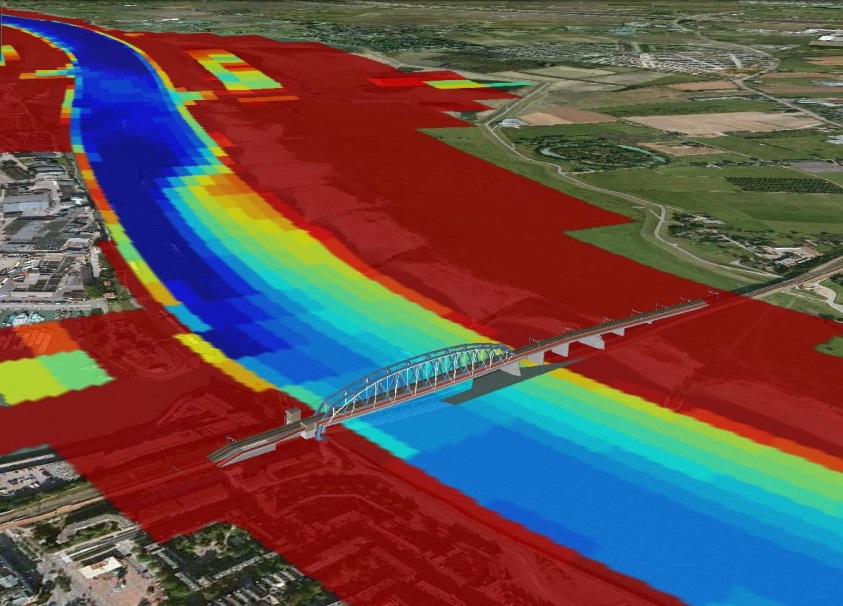 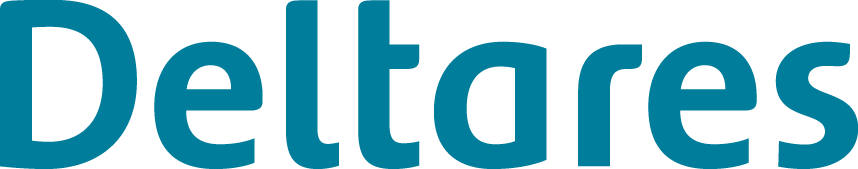 Python scripting
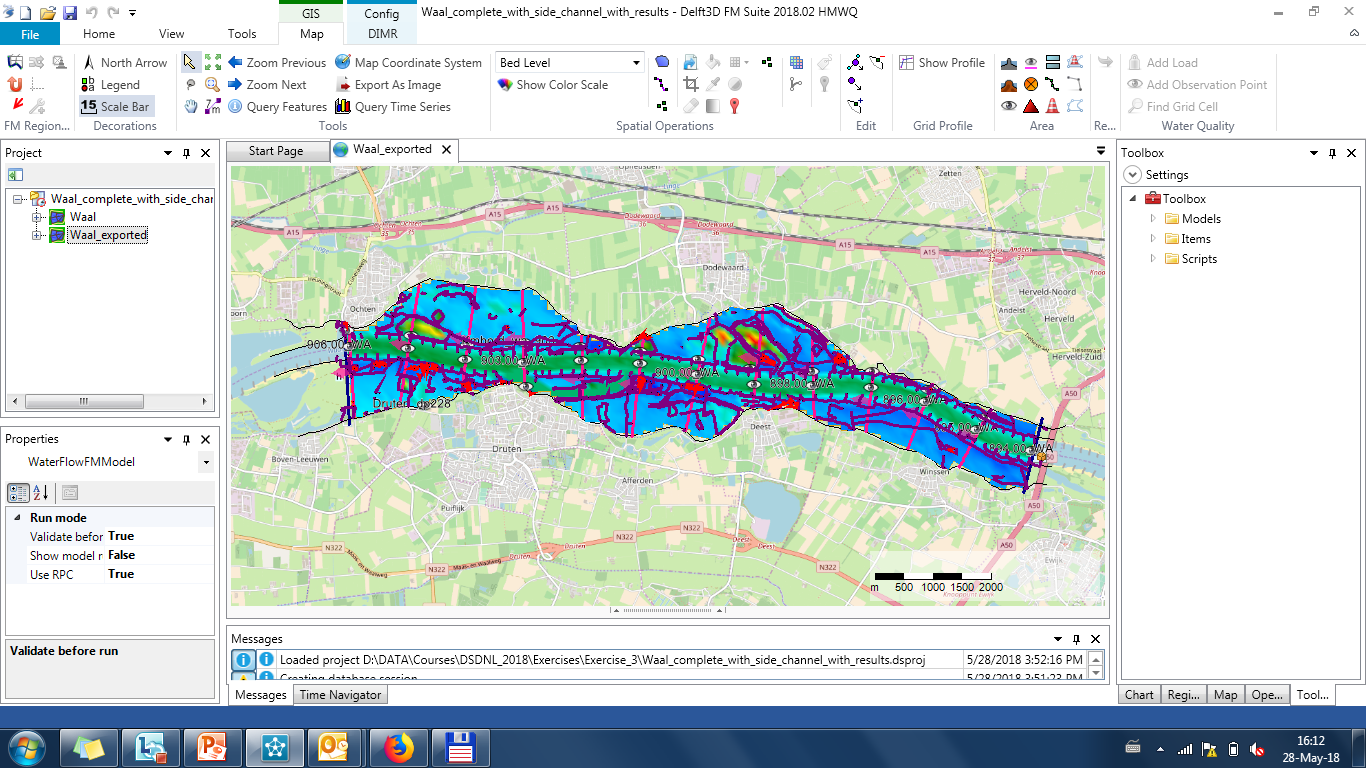 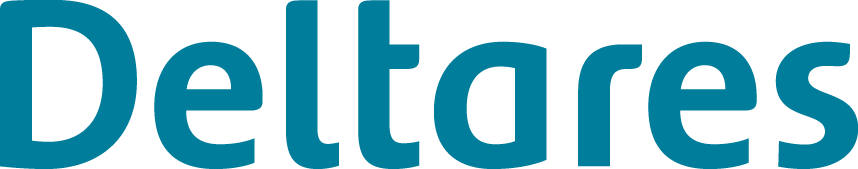 Câu hỏi ?
12/06/2023
110